Let’s have a littleworkout
Polynomials and equations
7th grade
Choose the right answer
First answer by
jumping or crouching
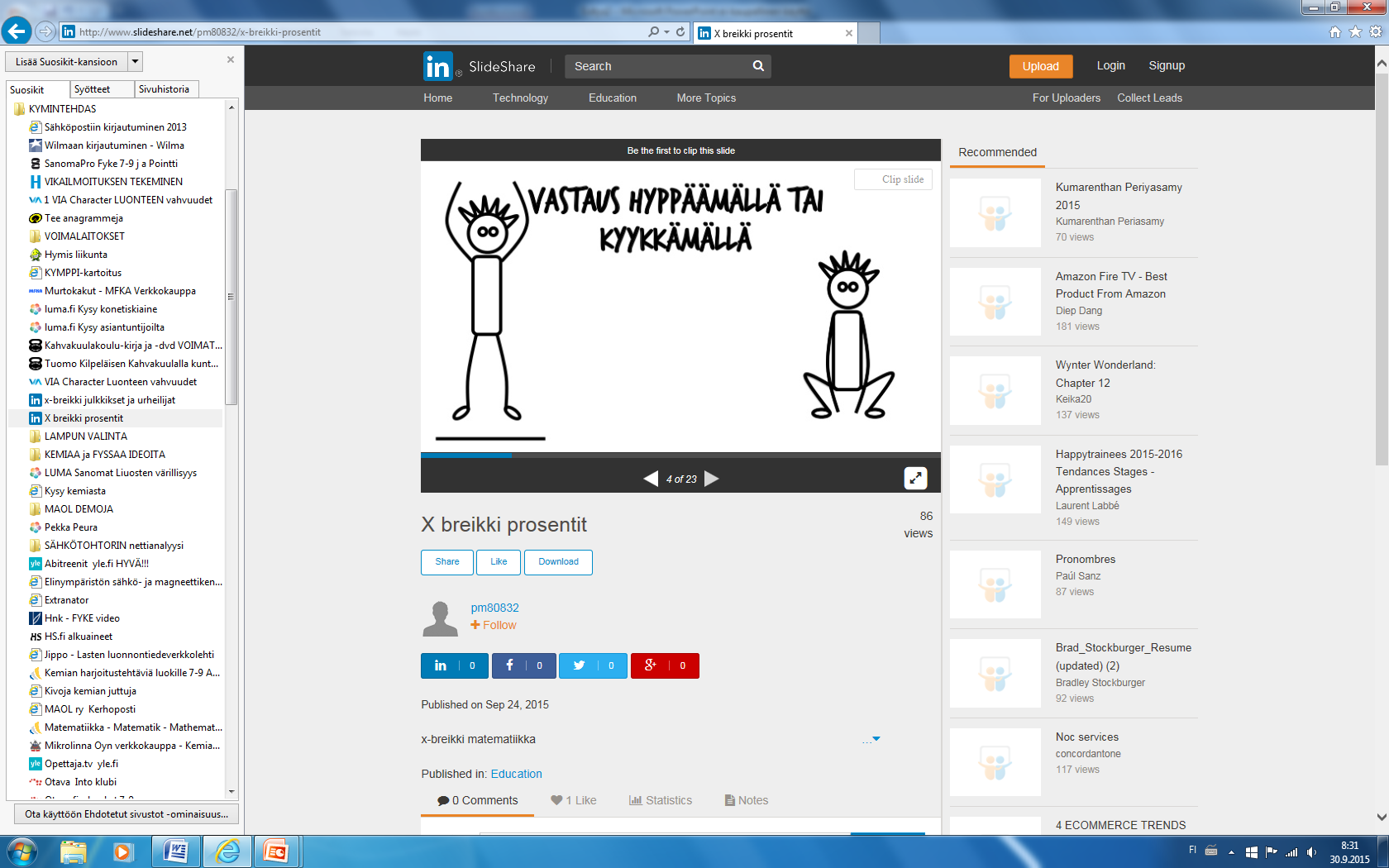 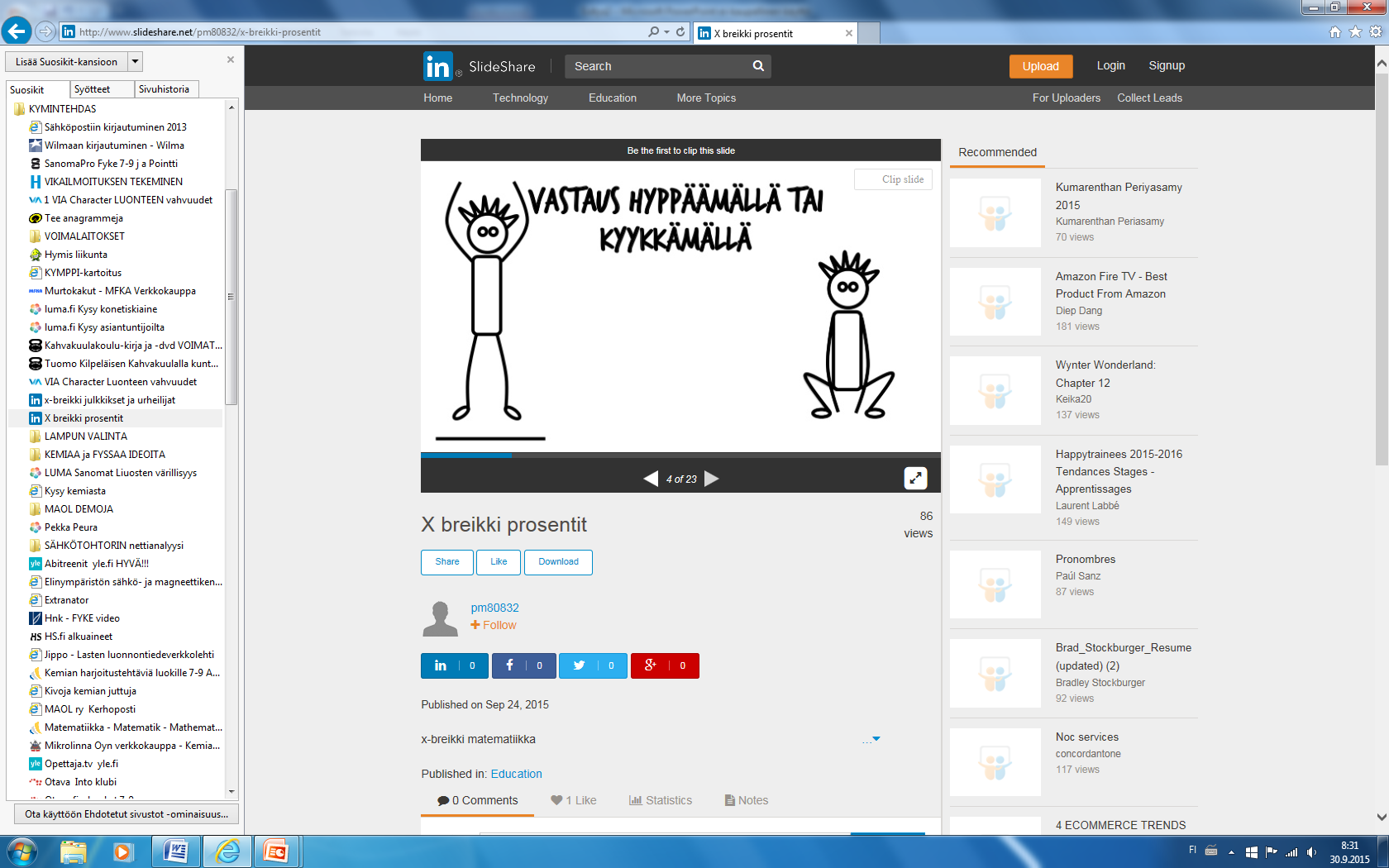 Warm-up
questions
The capital city of Hungary is
Budabest
London
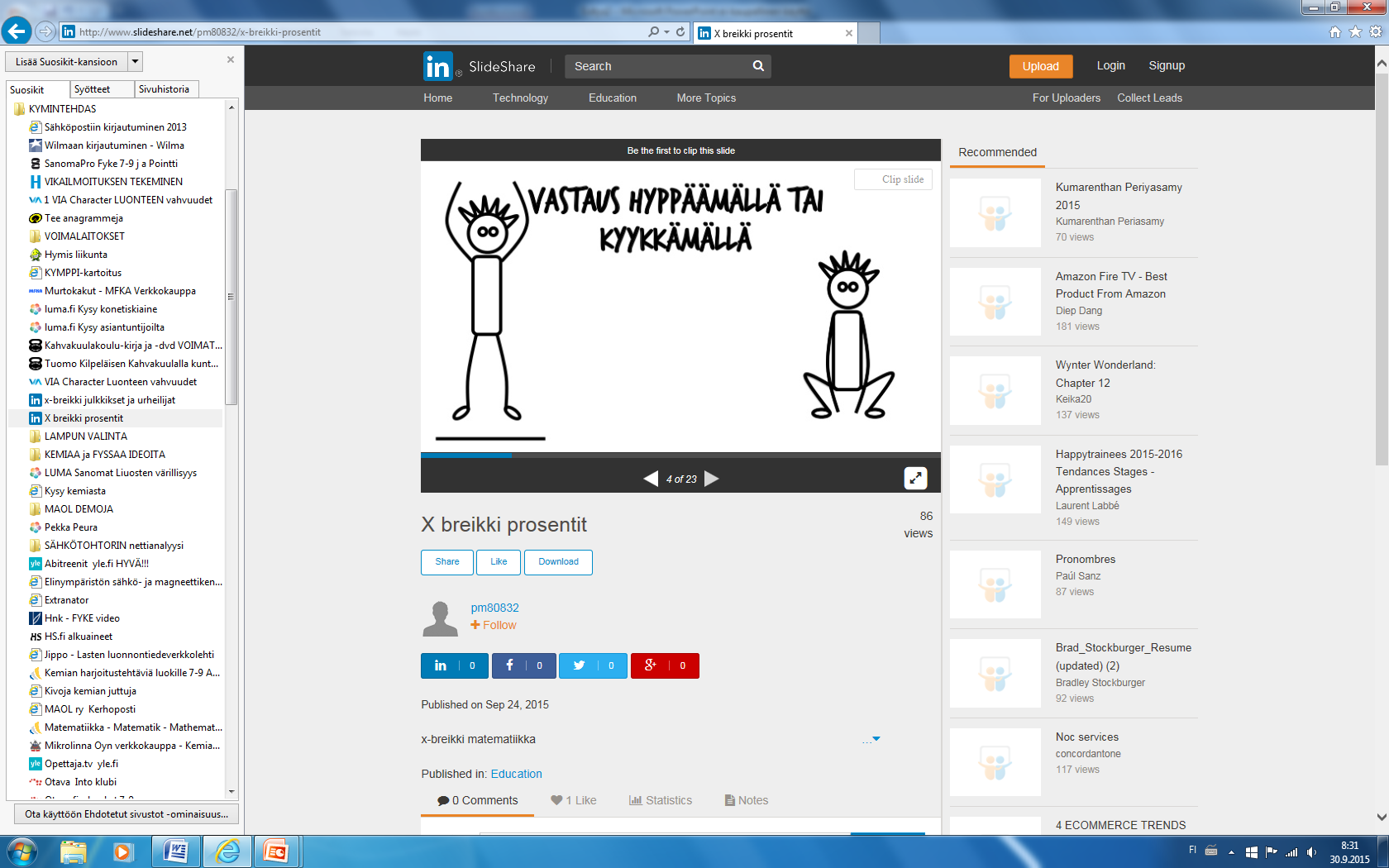 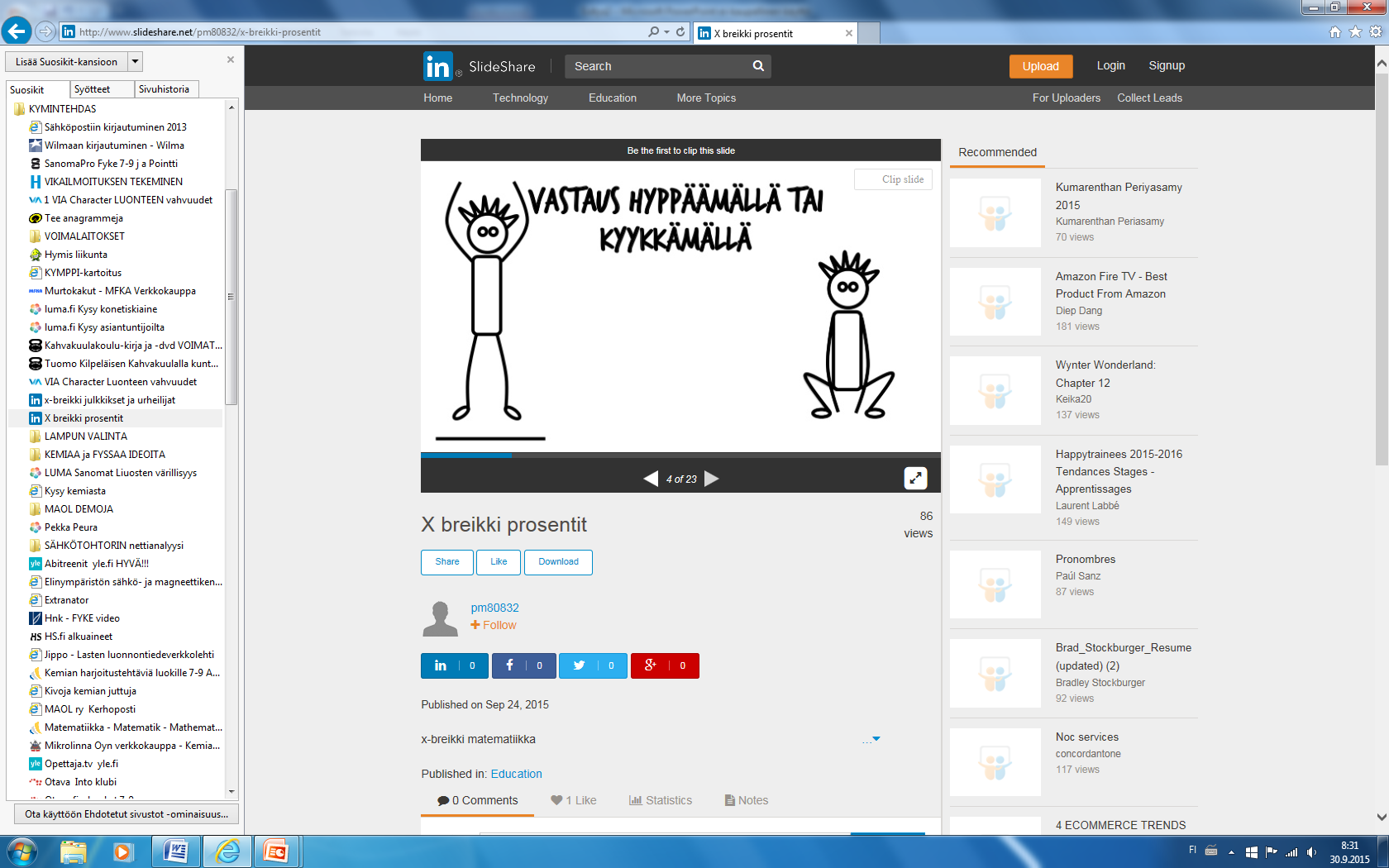 The King of Spain is
Felipe VI
Kaarle XVI Kustaa
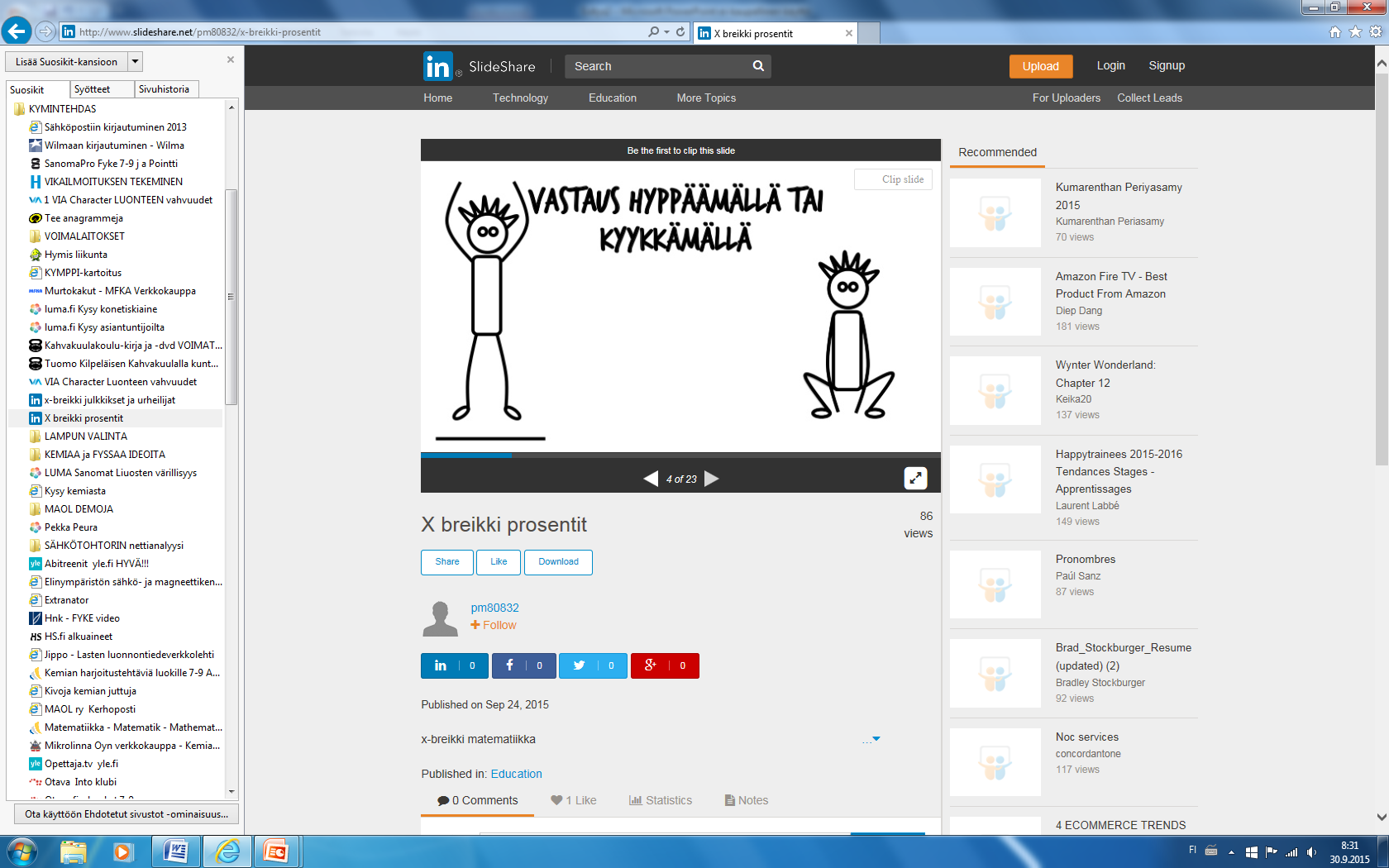 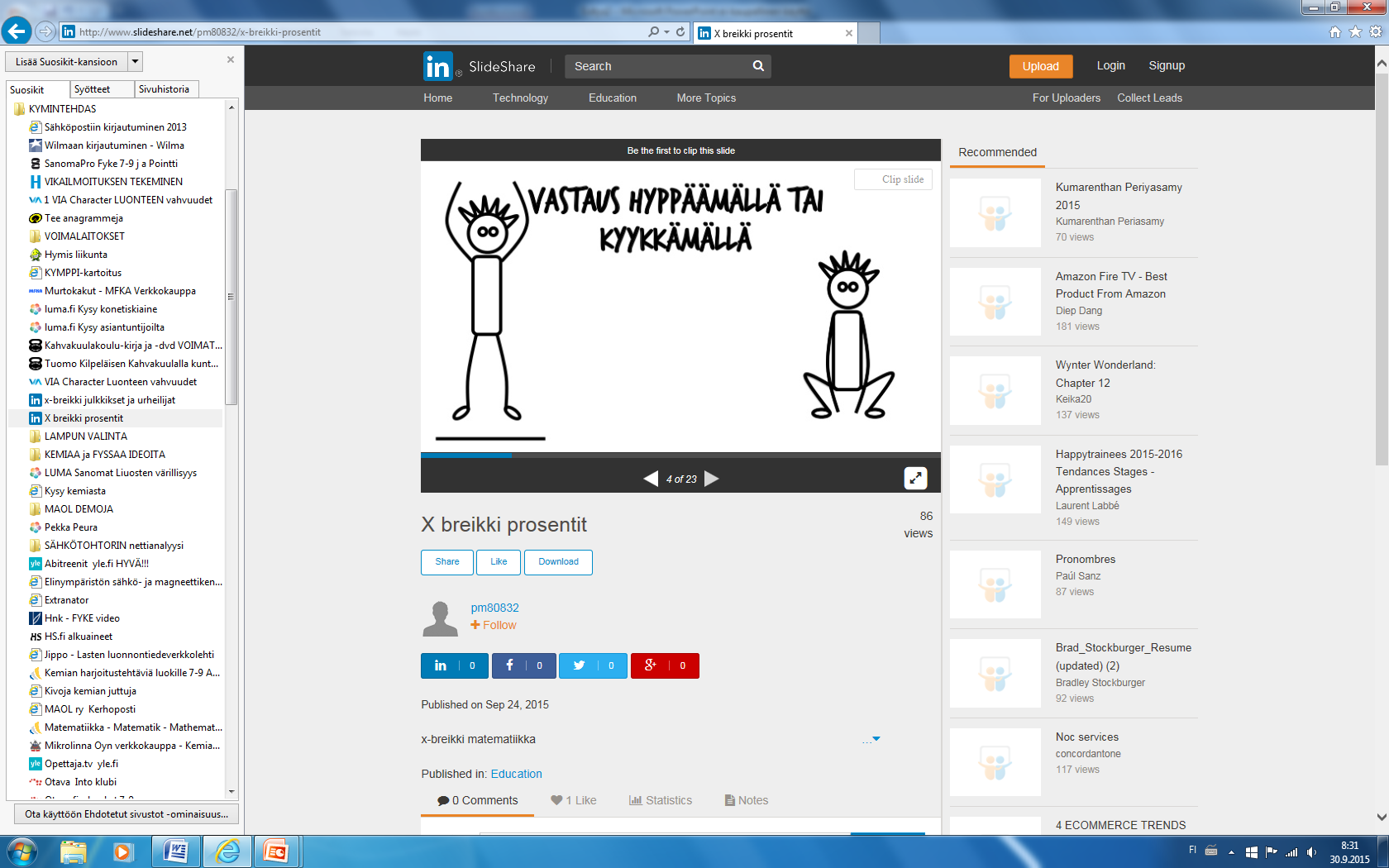 Are you ready?
Be quick!
The term is y.
What is the coefficient?
0         or        1
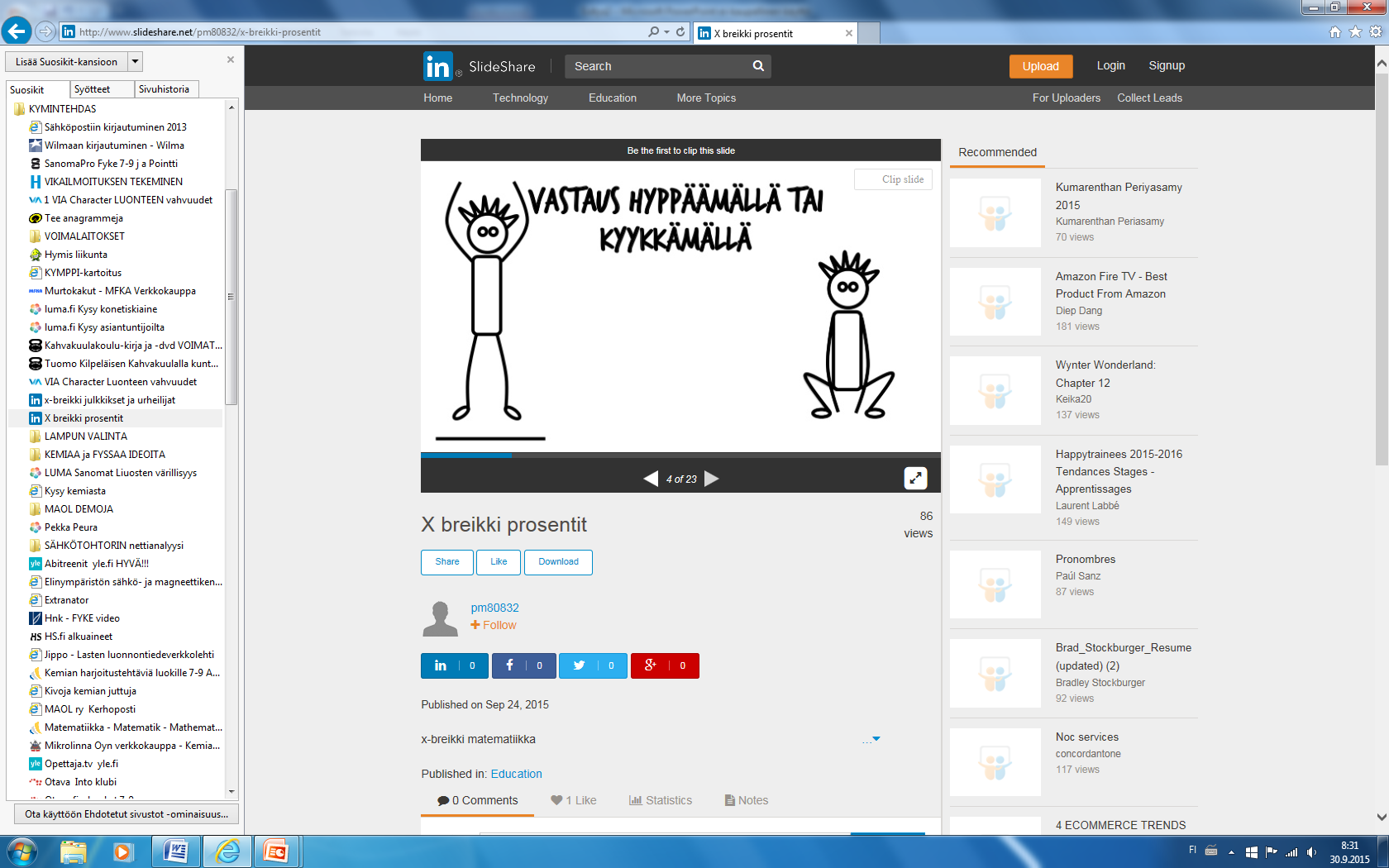 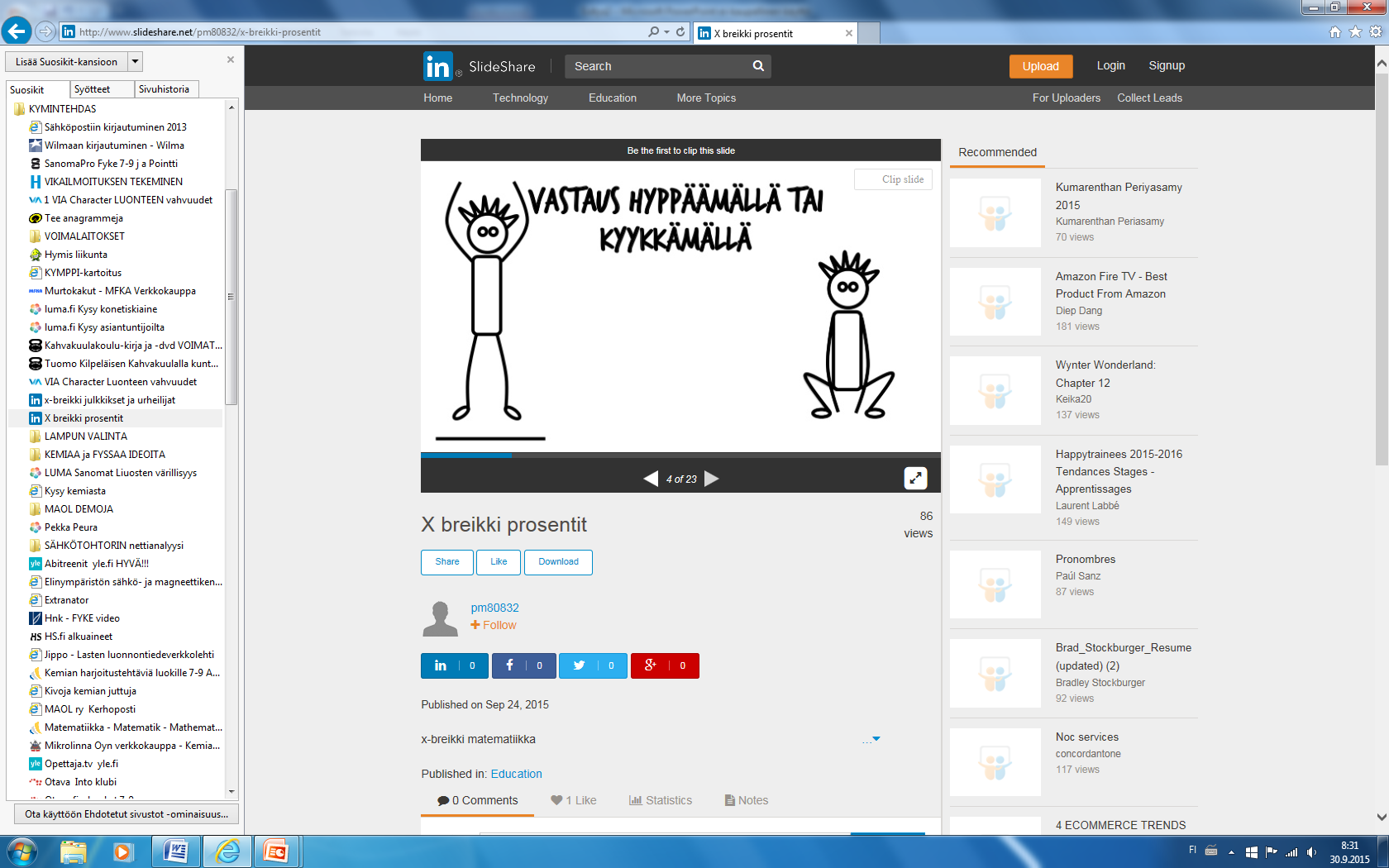 The coefficient is 3 and variable x.
What is the term?
3x           or         x+3
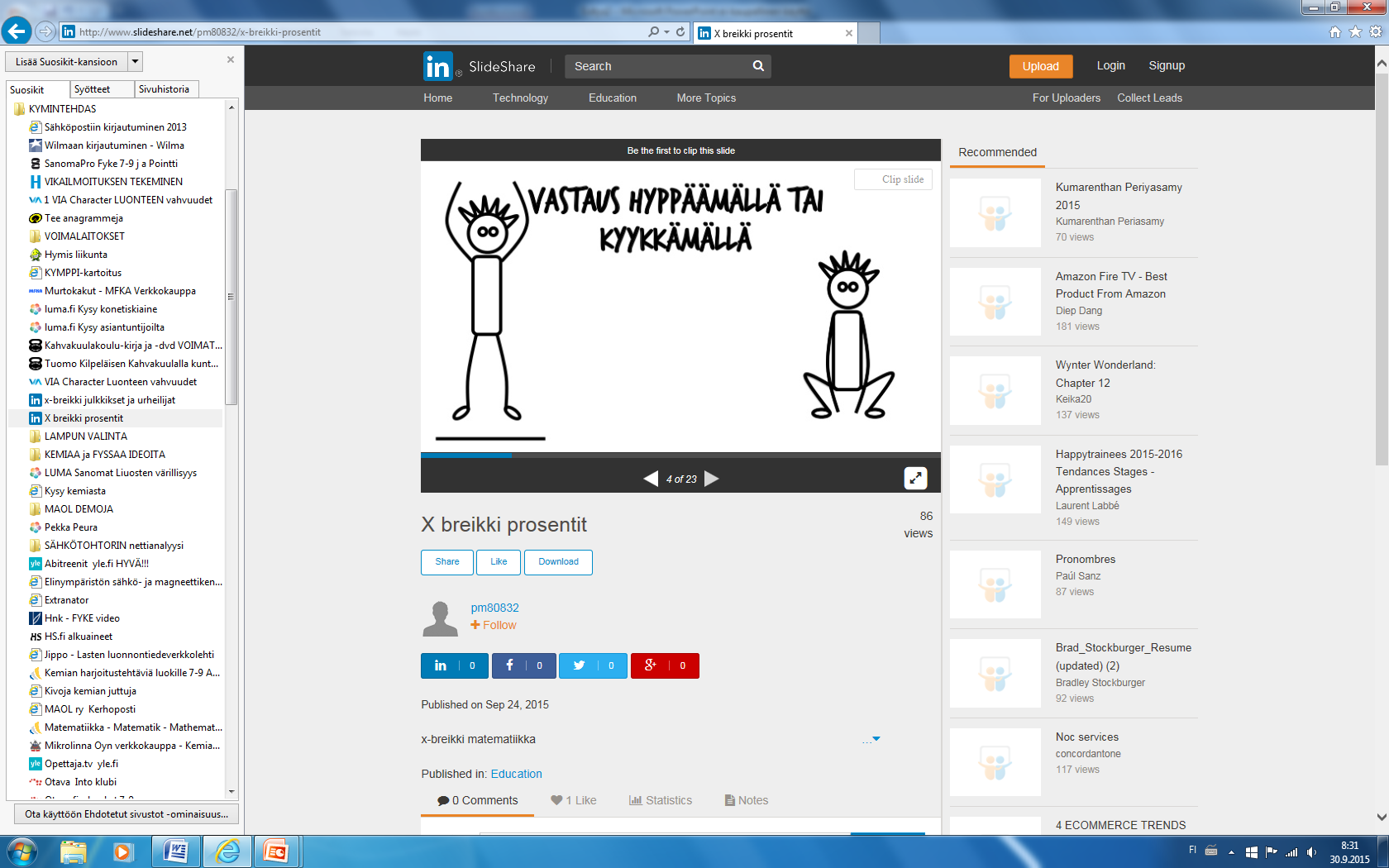 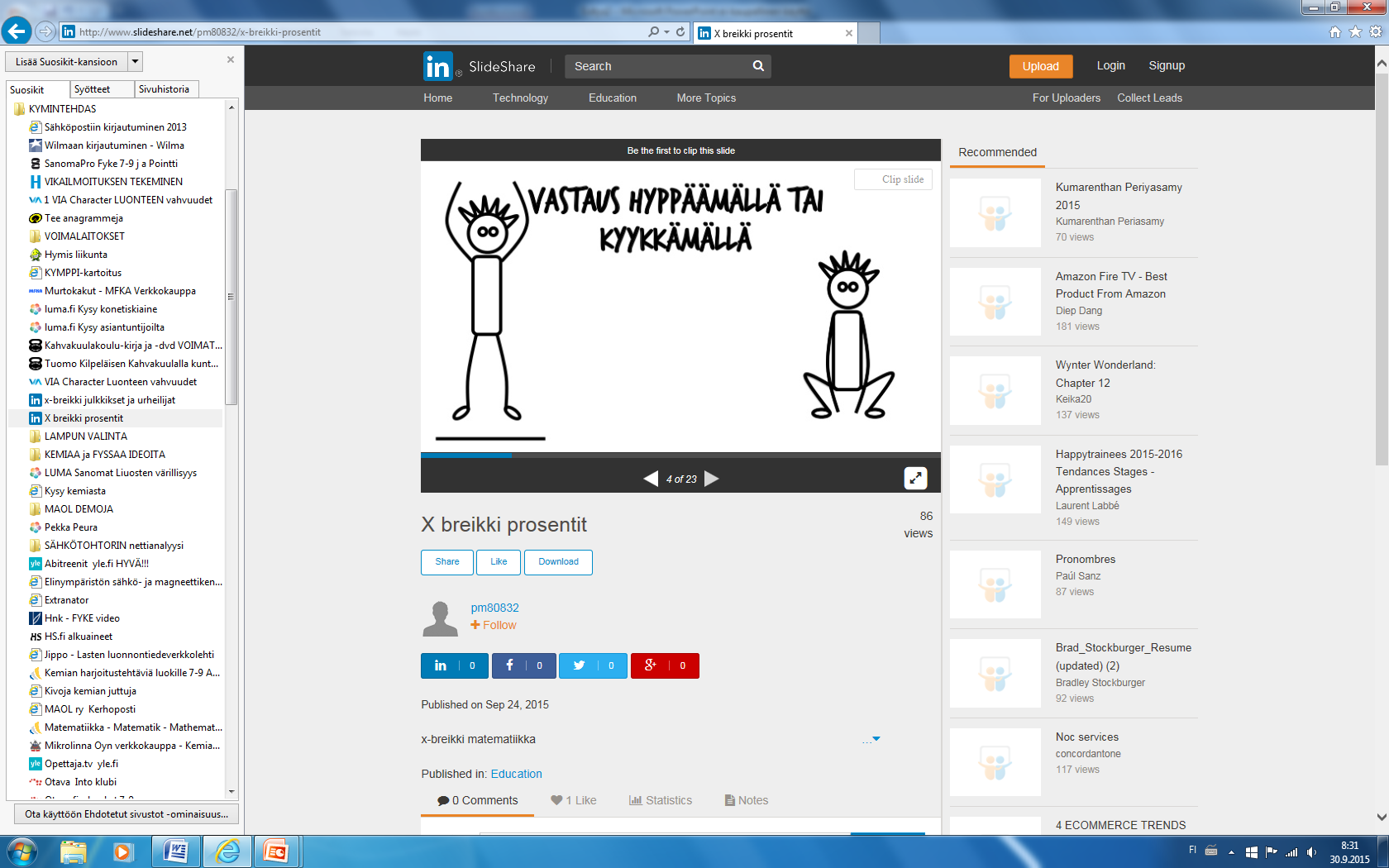 Now answer this way
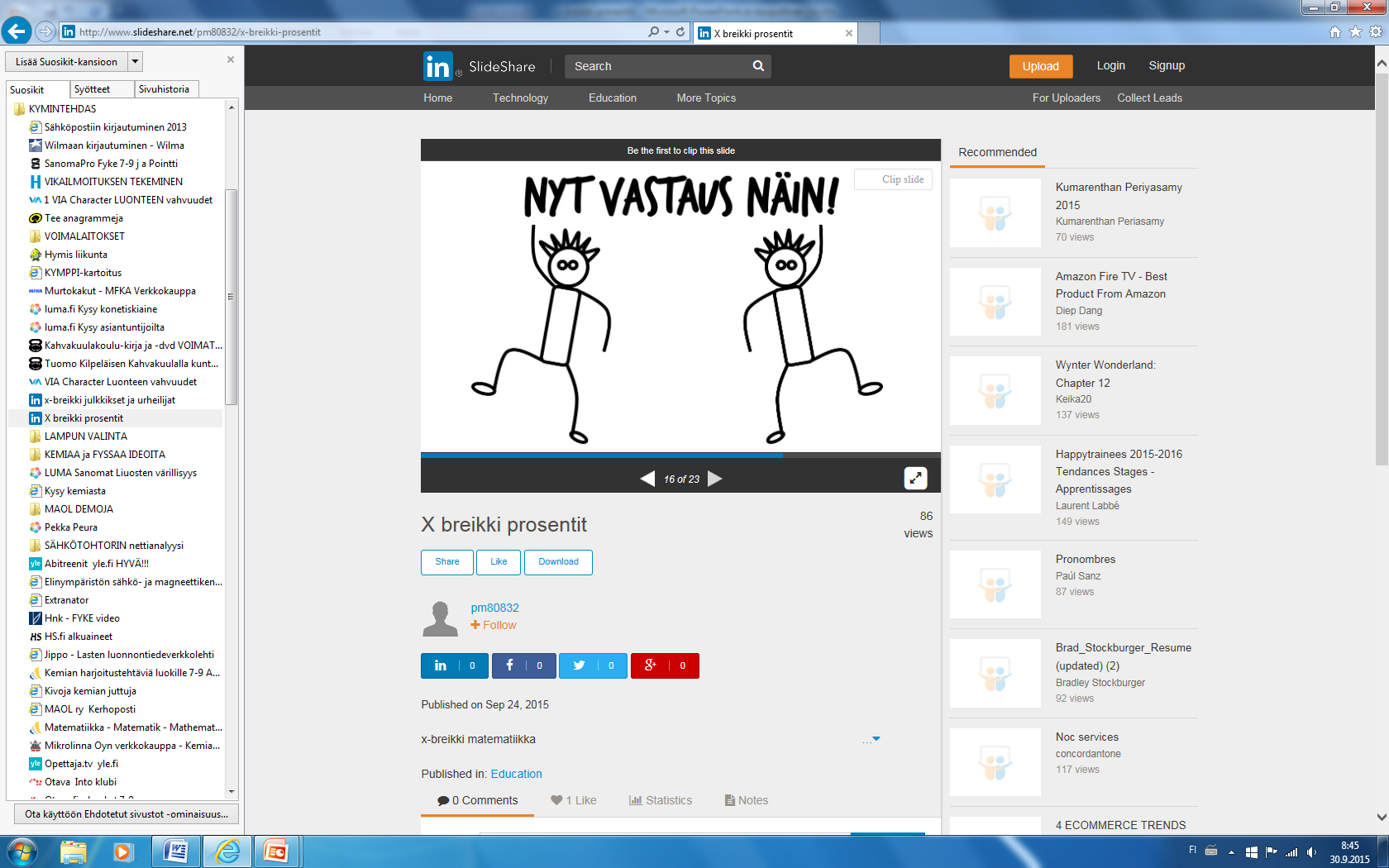 Calculate 2x-5 when x=4.
3           or         -3
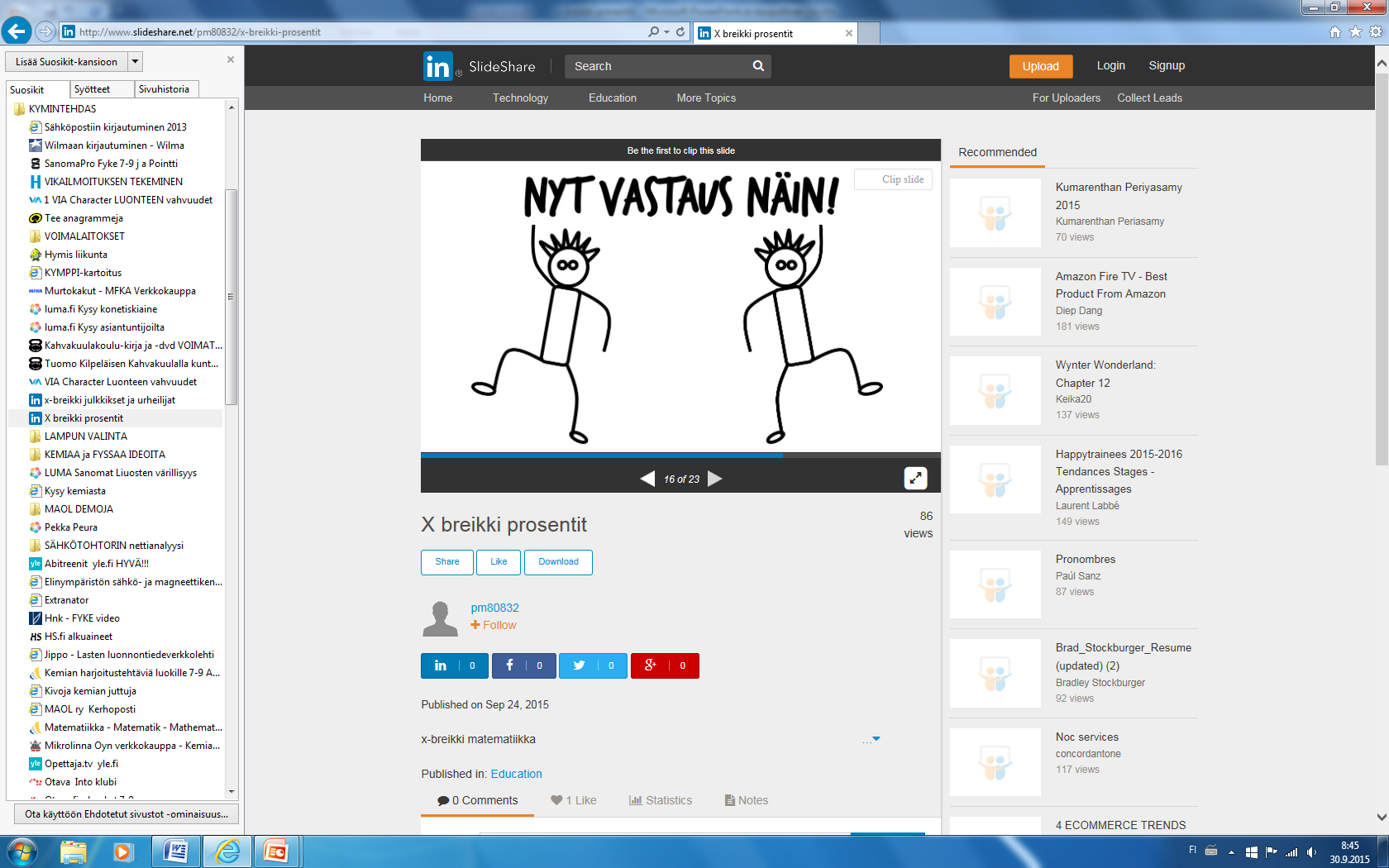 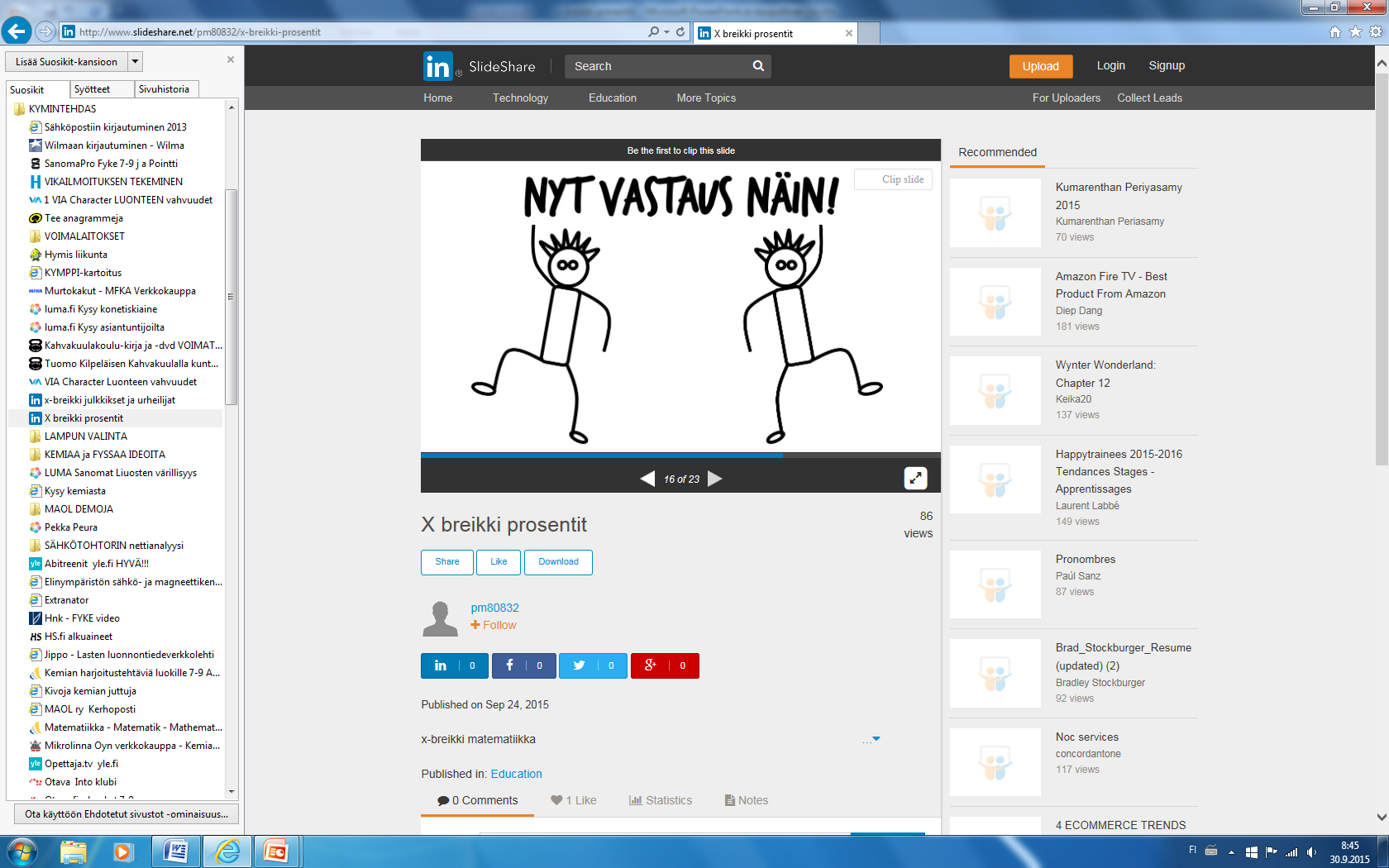 Calculate -2x+6 when x=-3.
0           or         12
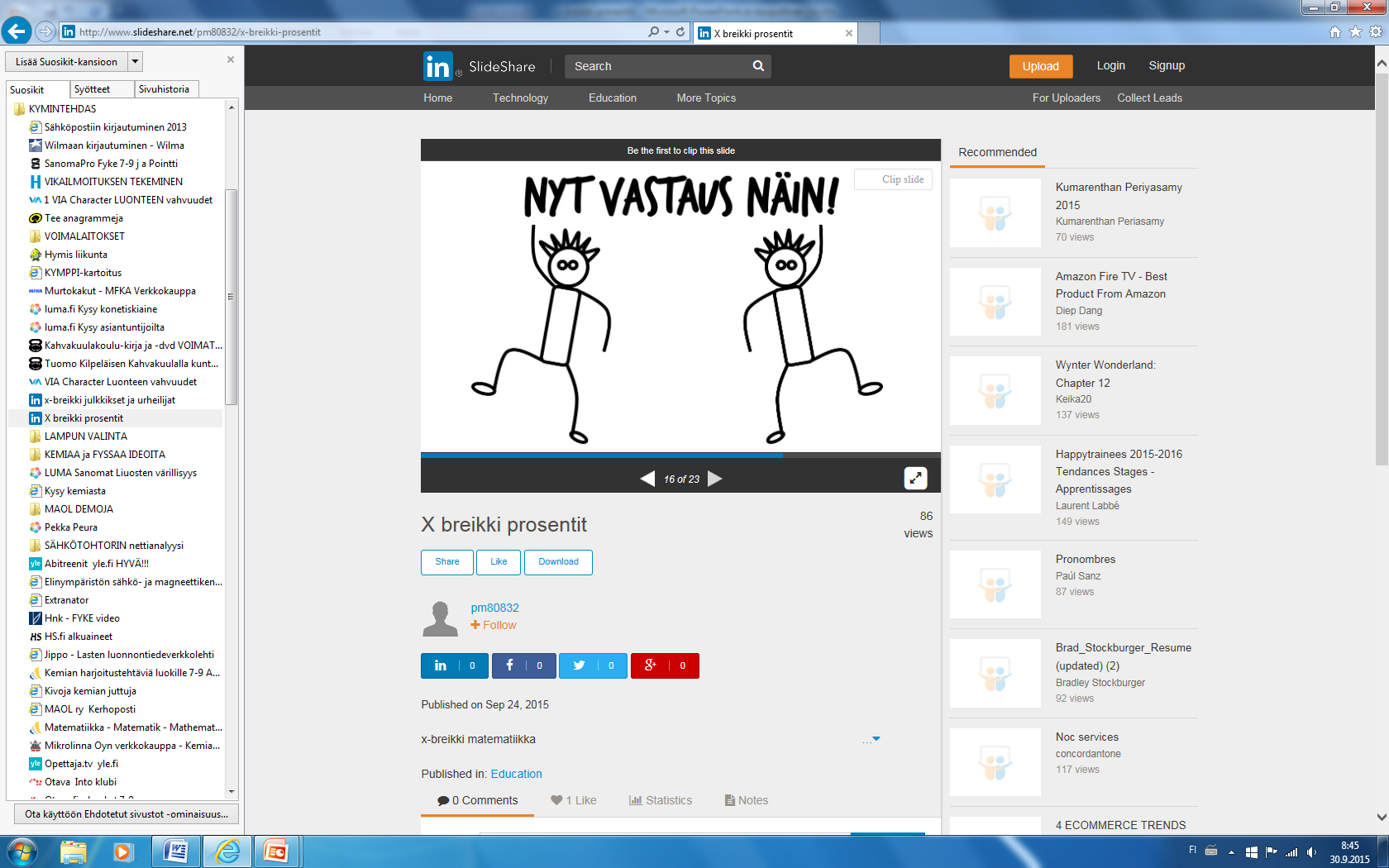 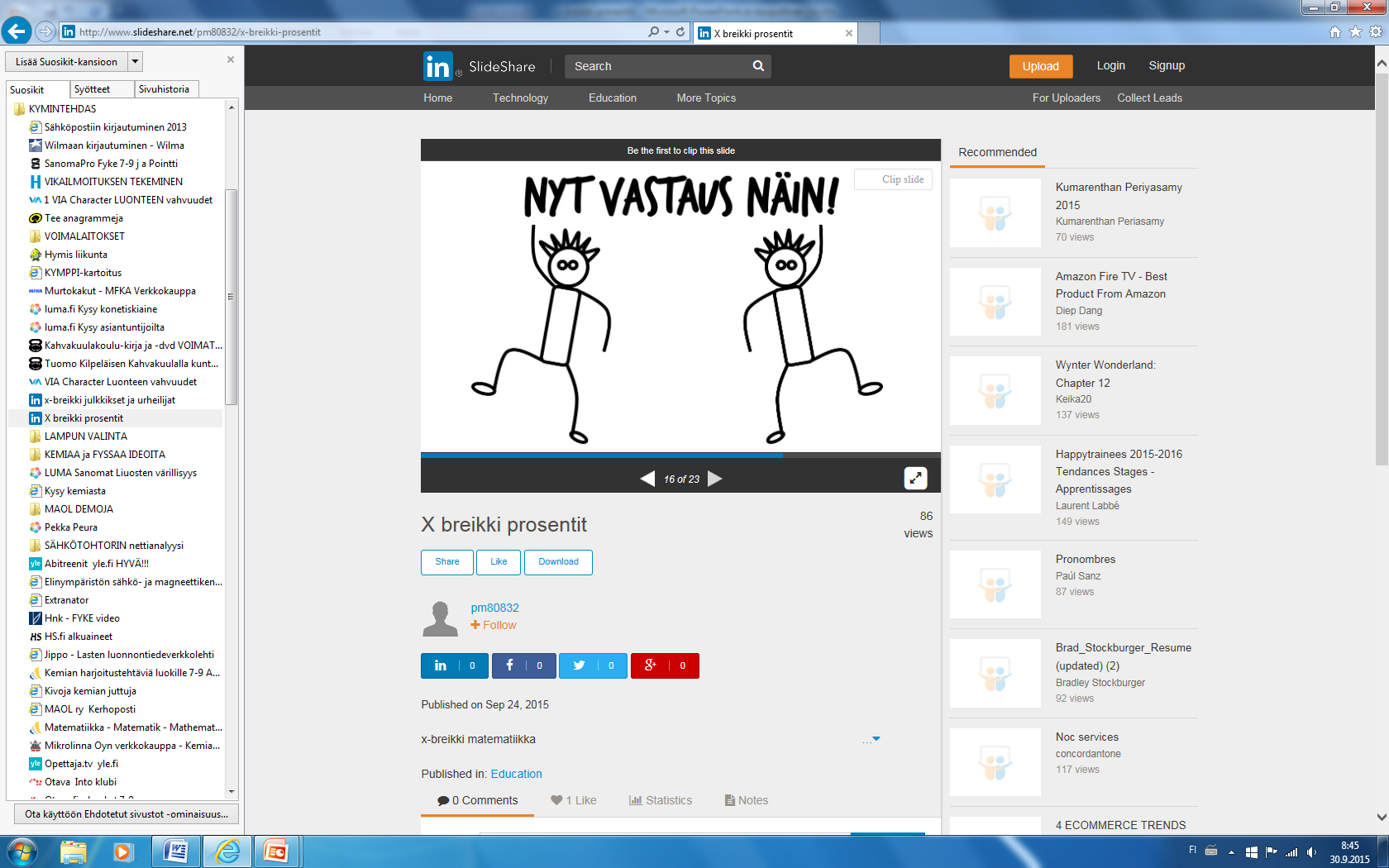 Simplify 2a+4a-a=
5a           or         6a
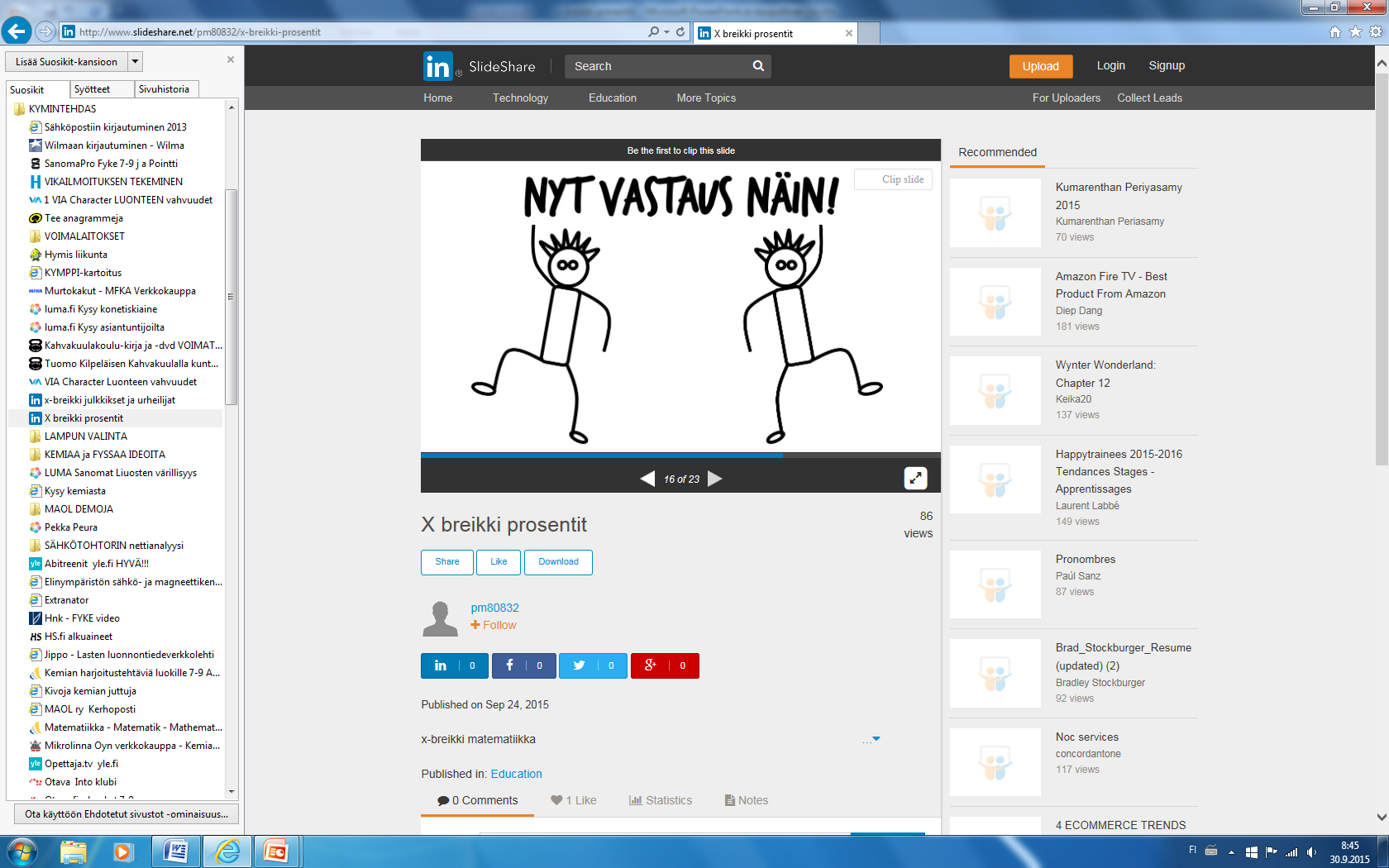 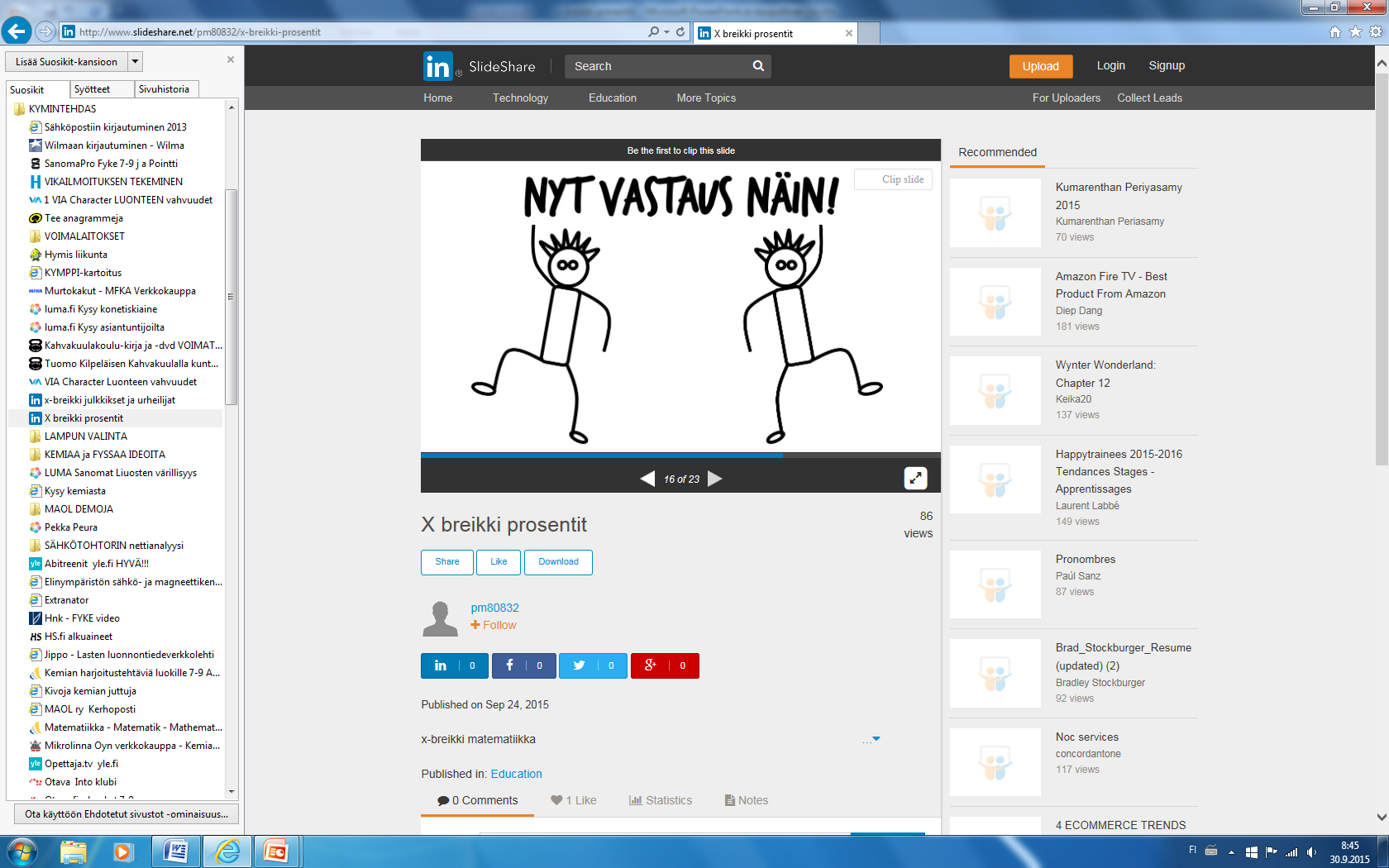 Simplify  -5y+1-3y-7 =
8y-6        or       -8y-6
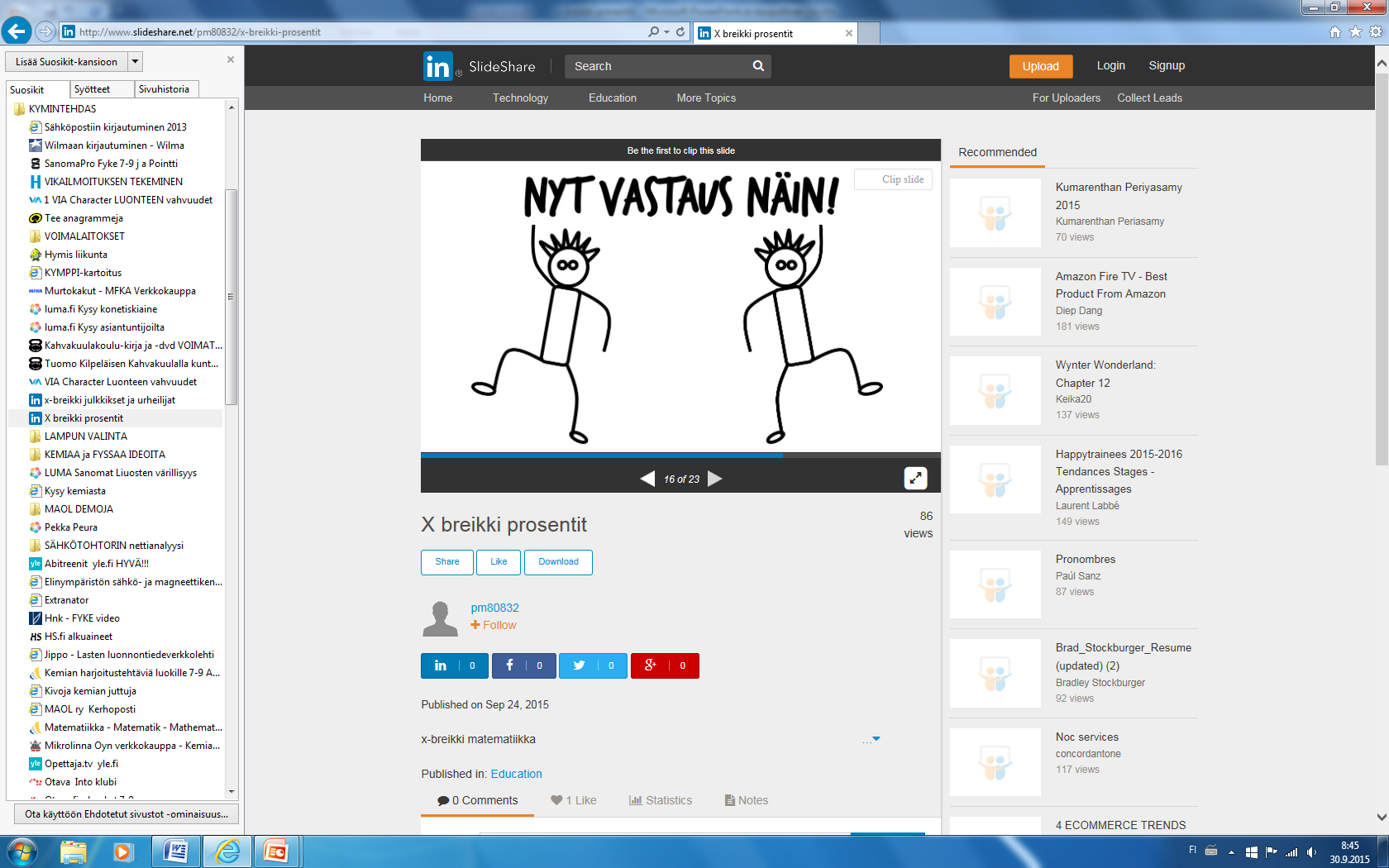 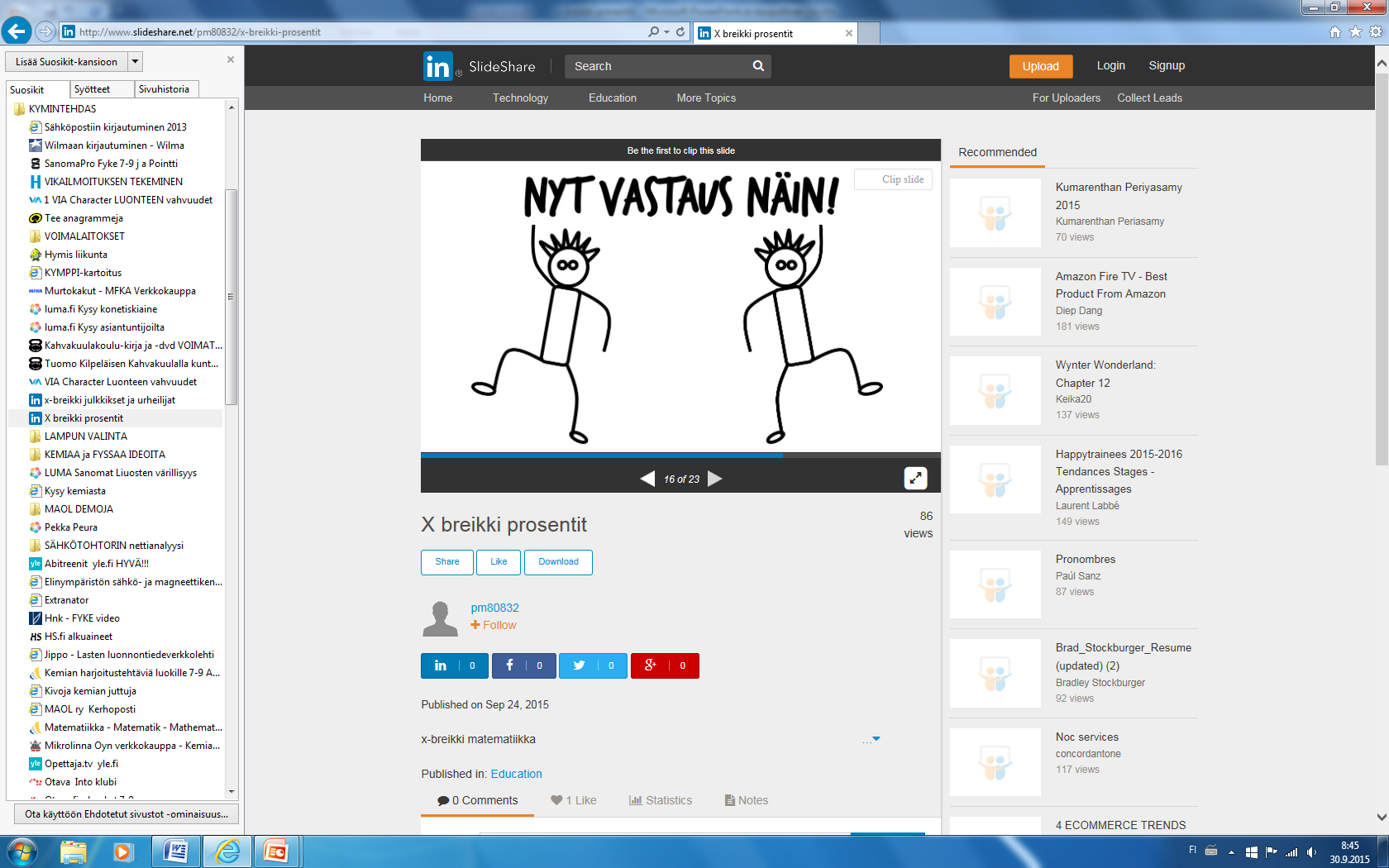 Now answer this way
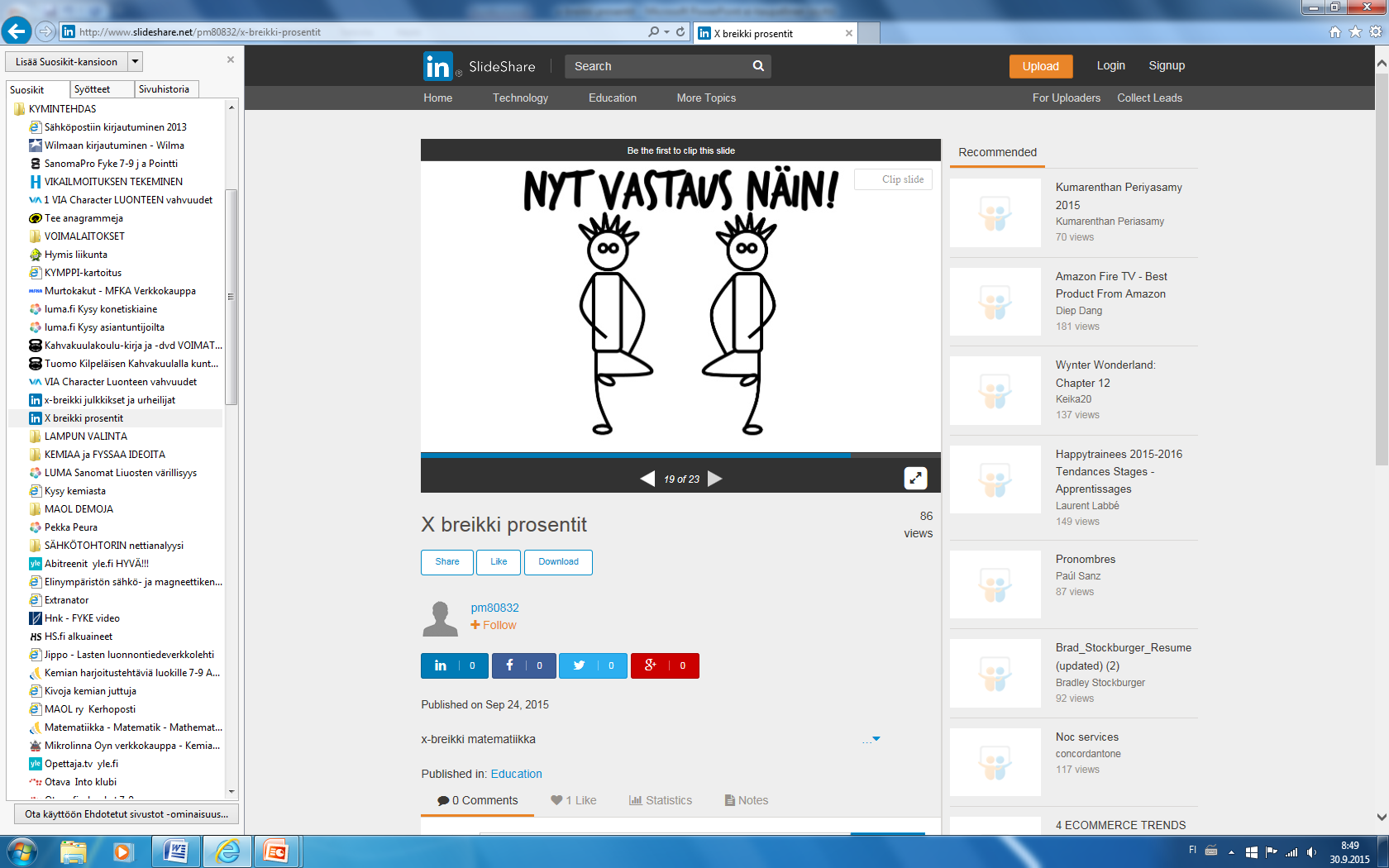 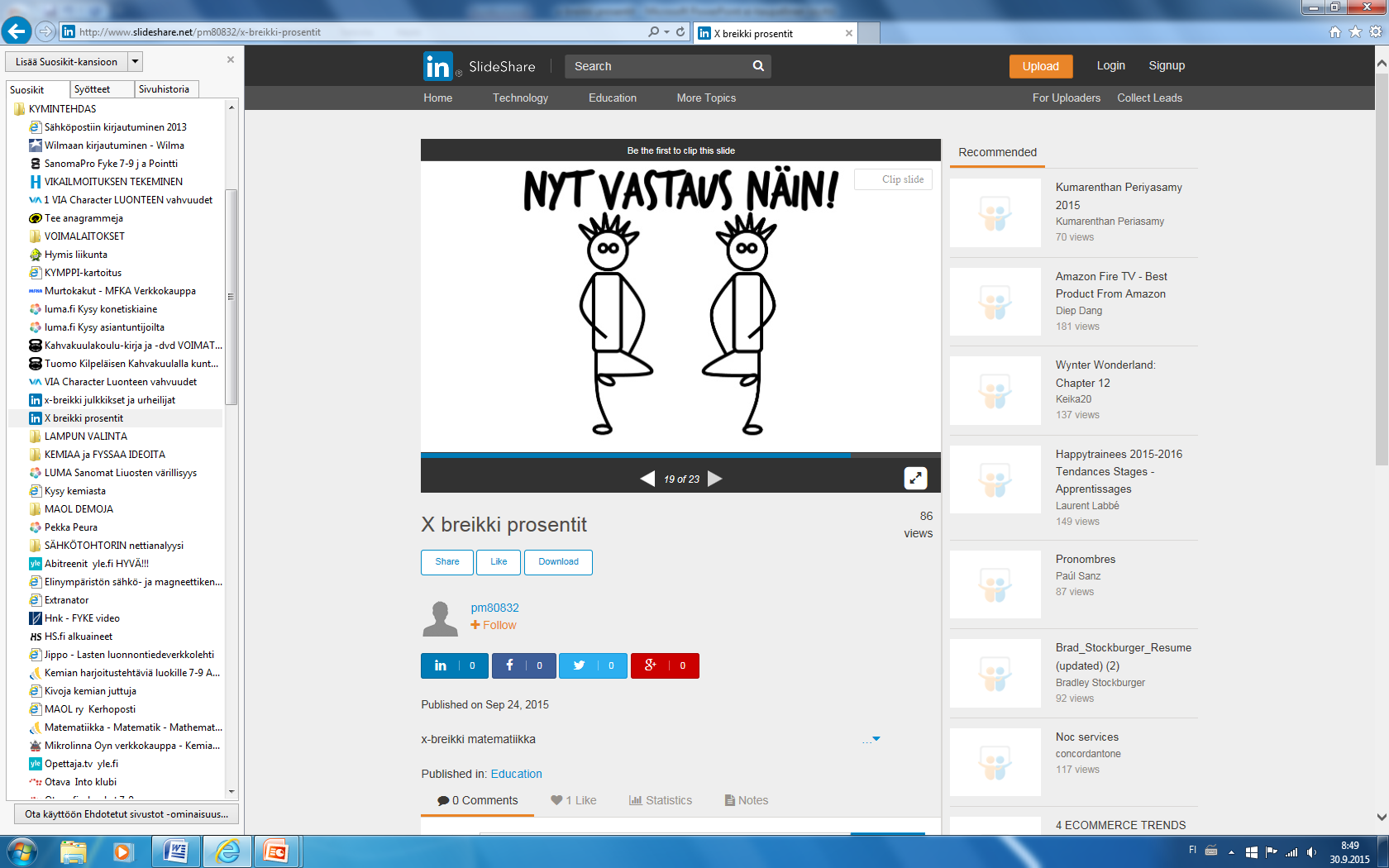 How long is the perimeter?
x
4x
5x          or         10x
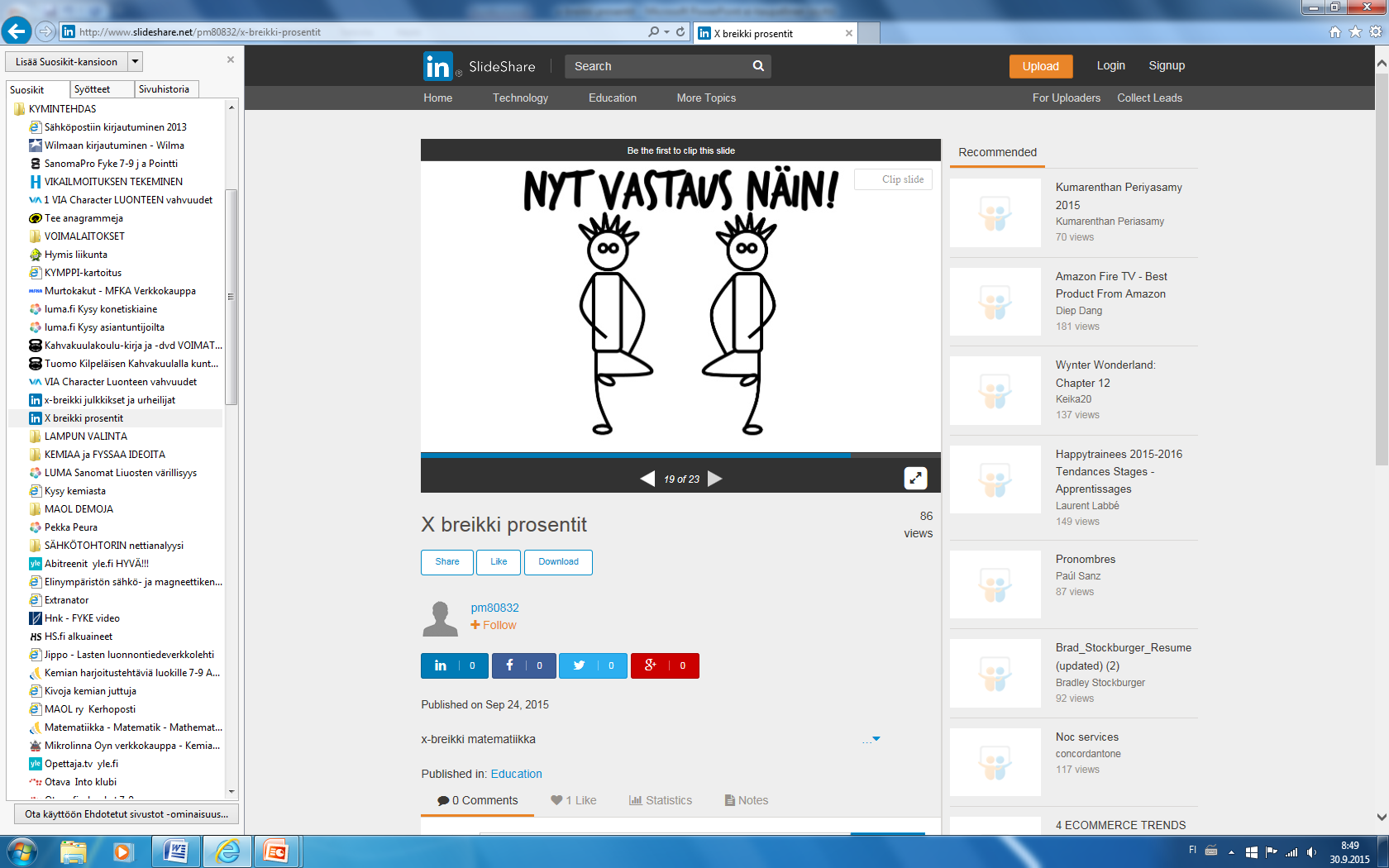 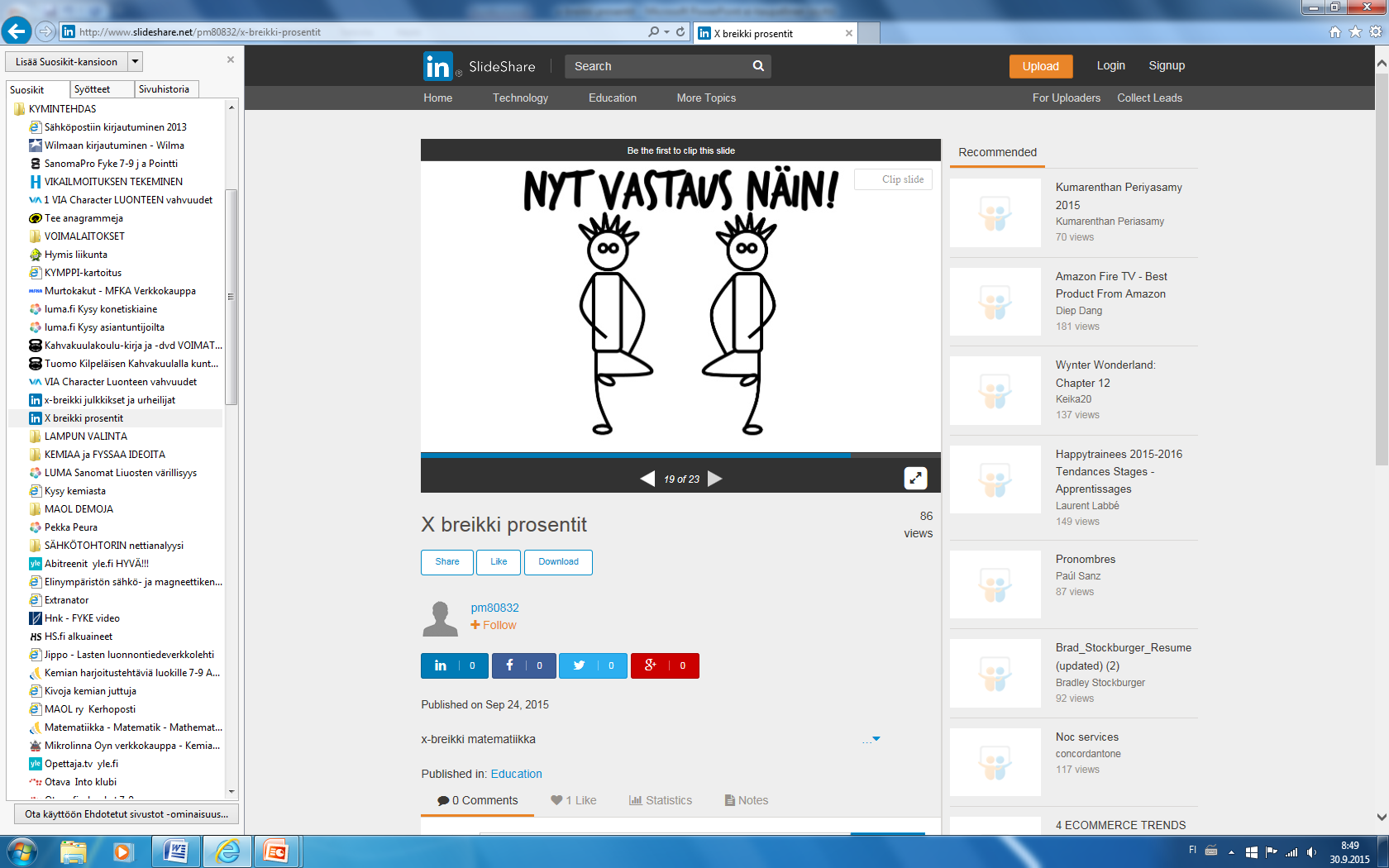 How long is the perimeter?
10x
3
8x
18x+3         or          21x
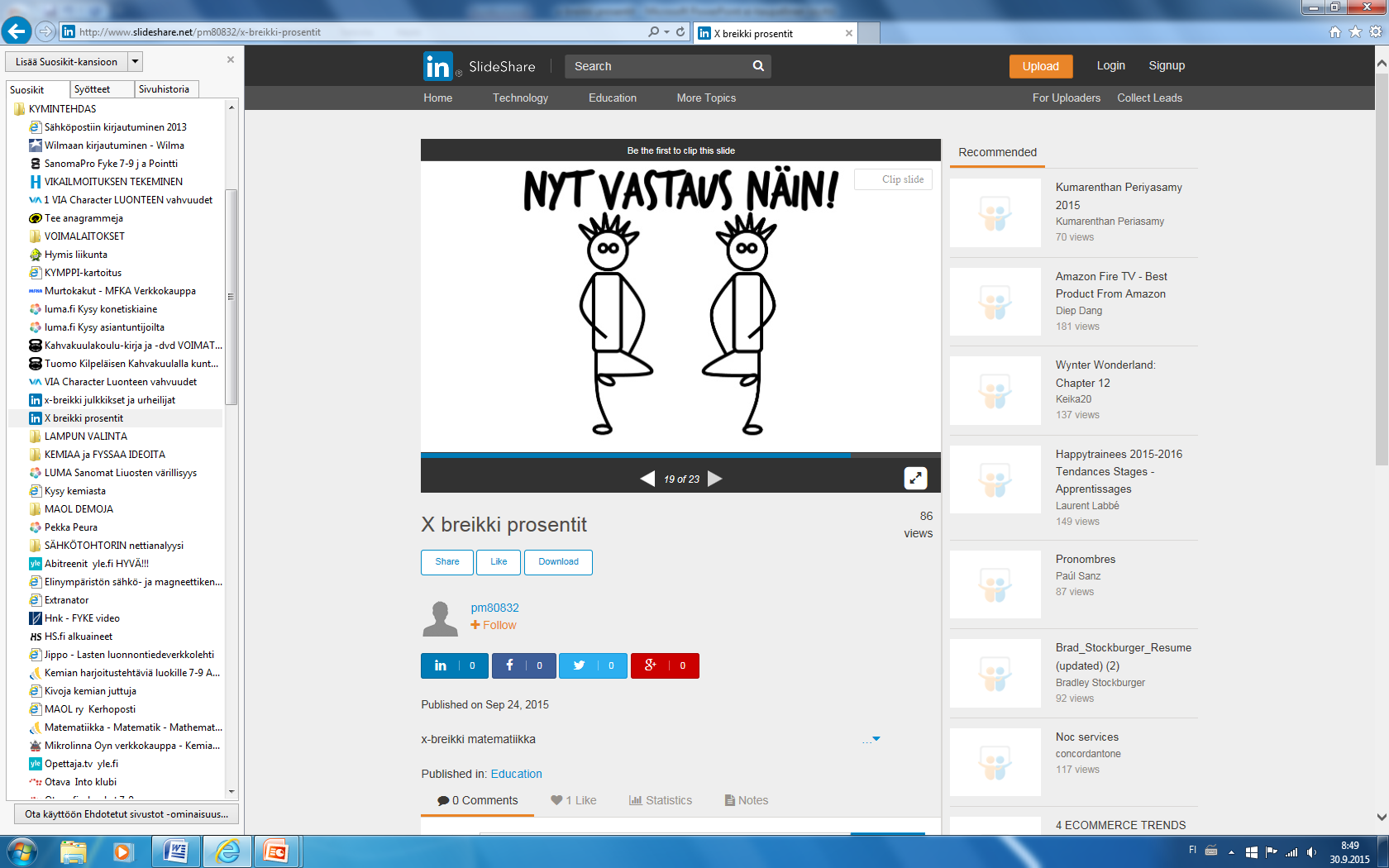 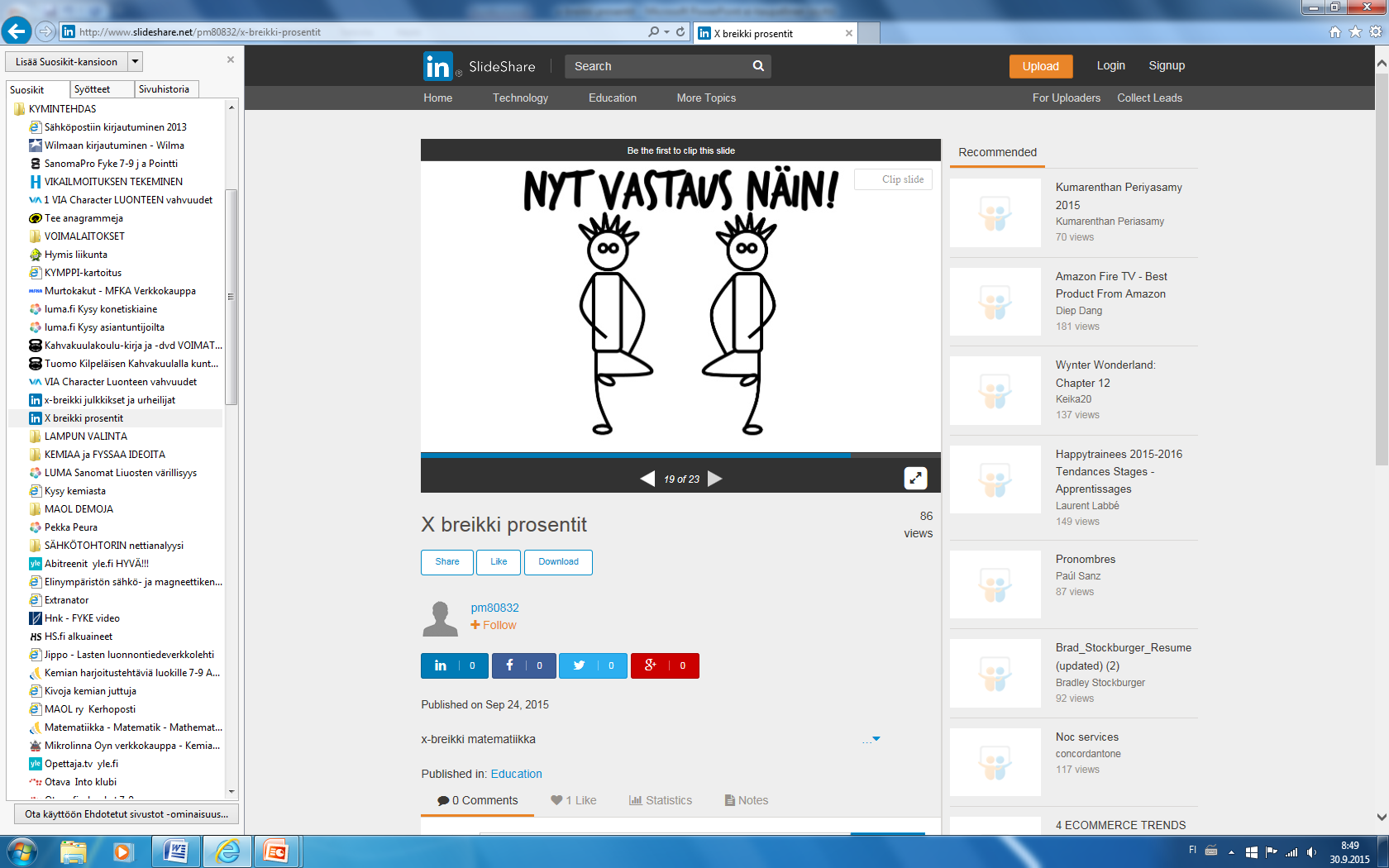 Now answer this way
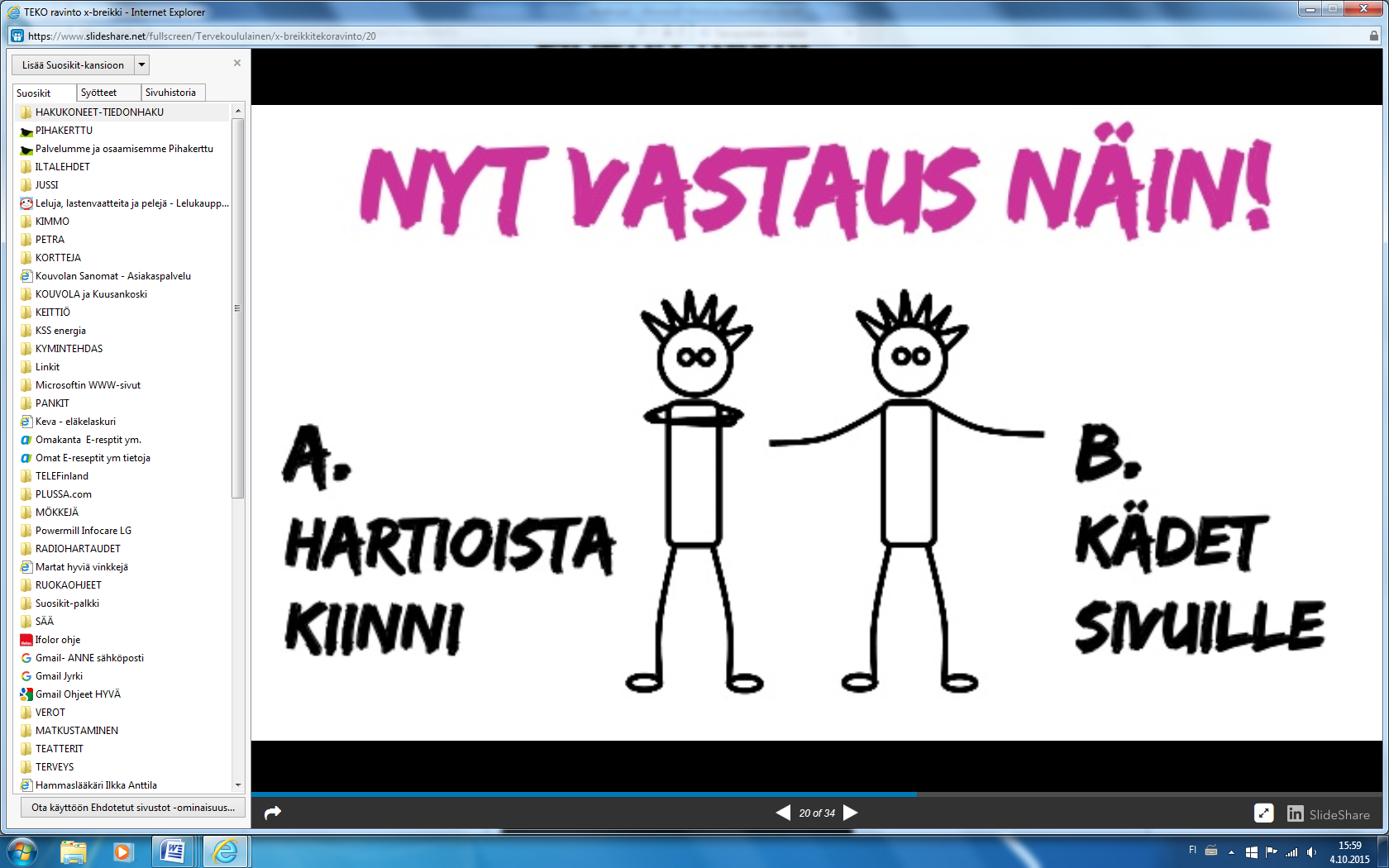 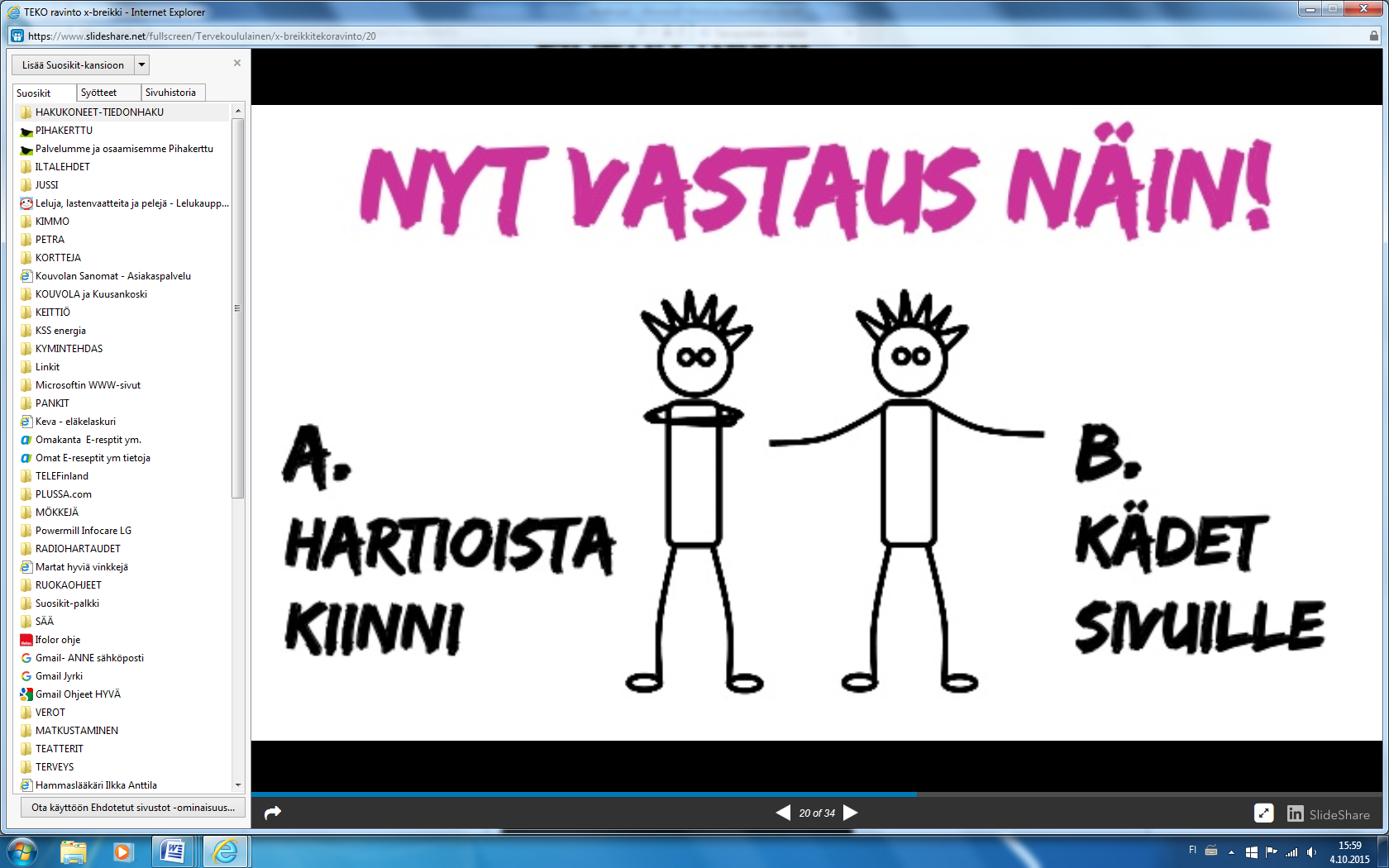 Find the missing term
4x – 6 +      + 1 = -2x - 5
-6x           or         2x
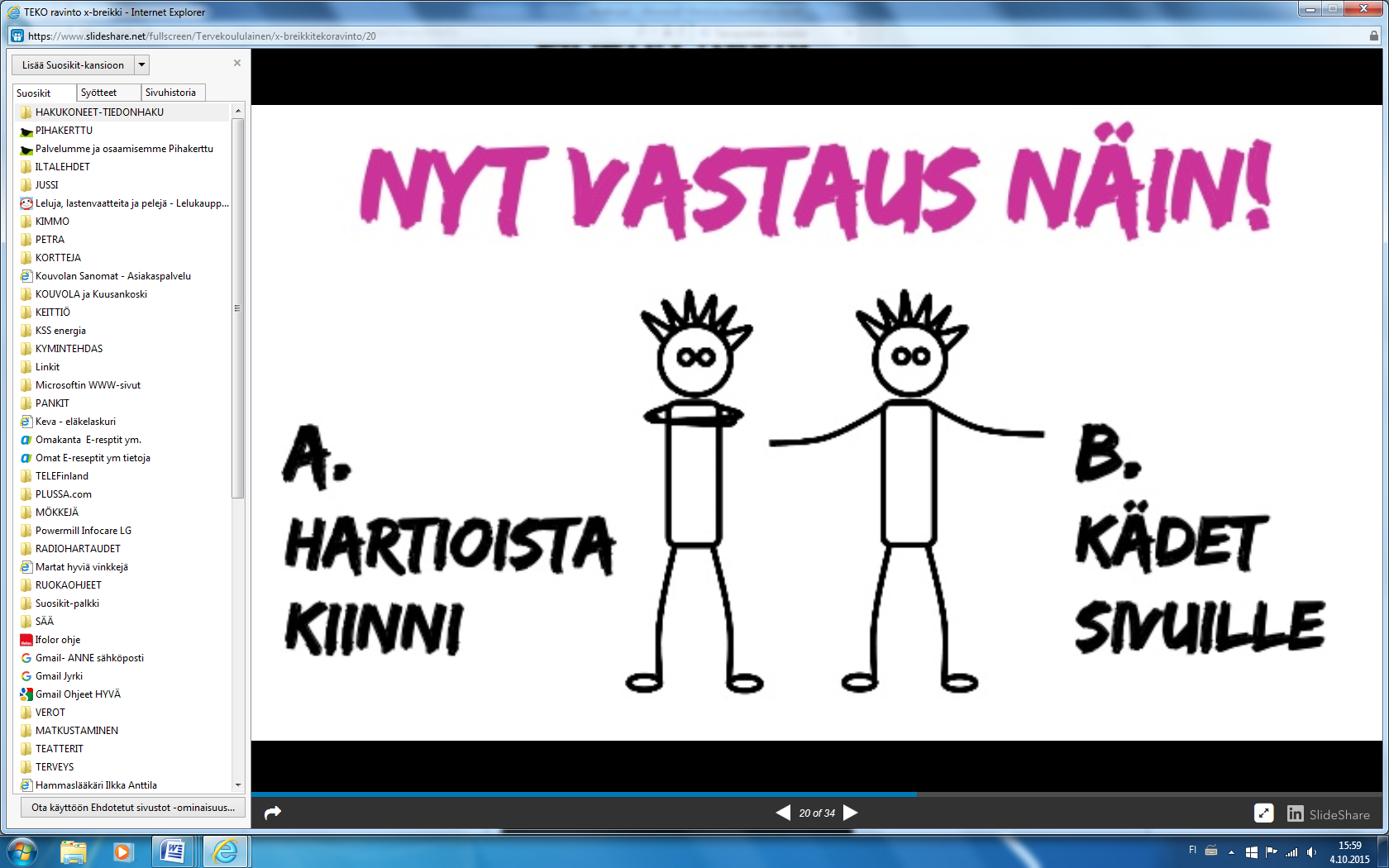 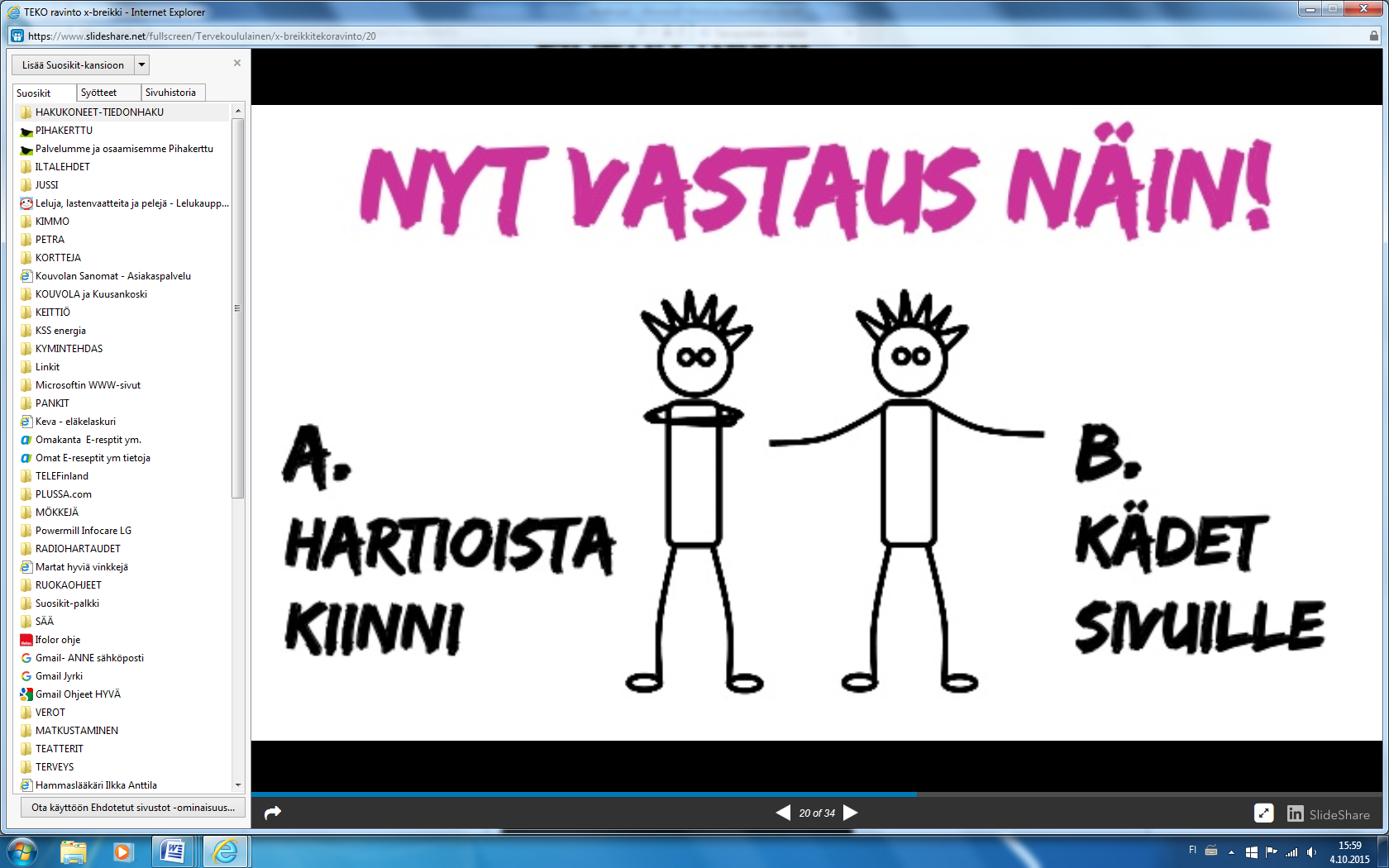 Solve the equation
4x – 1 = 11
x=-3         or         x= 3
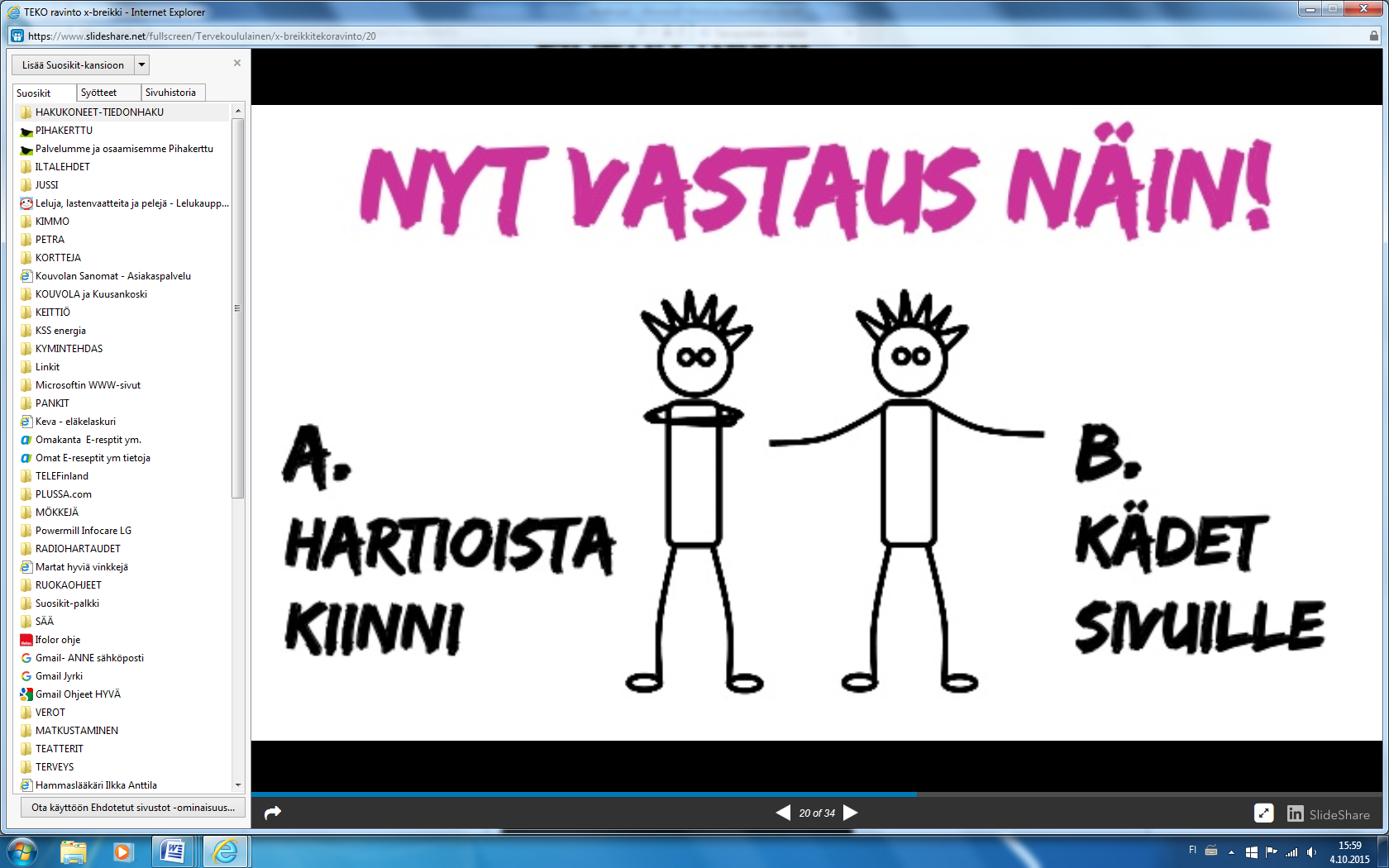 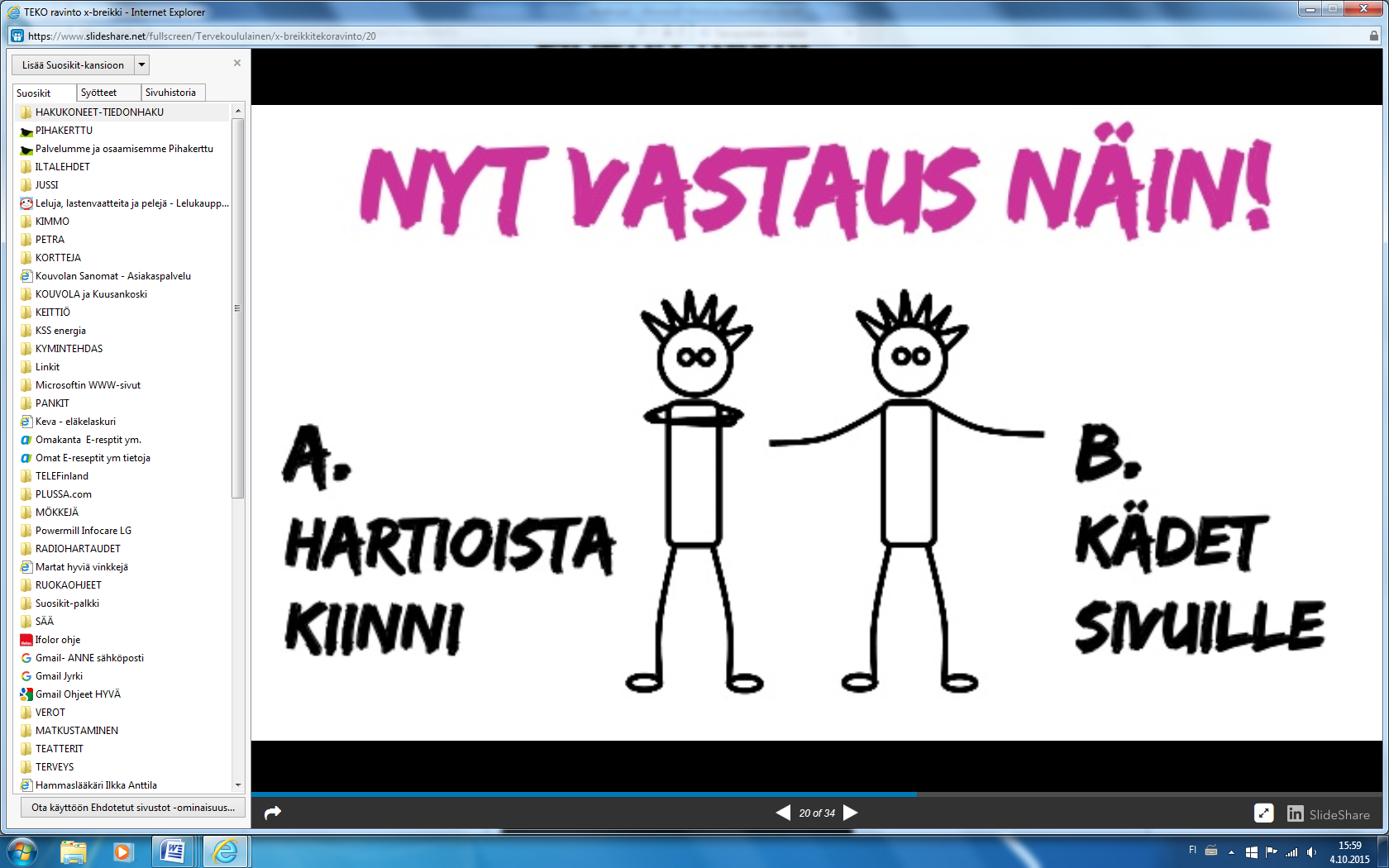 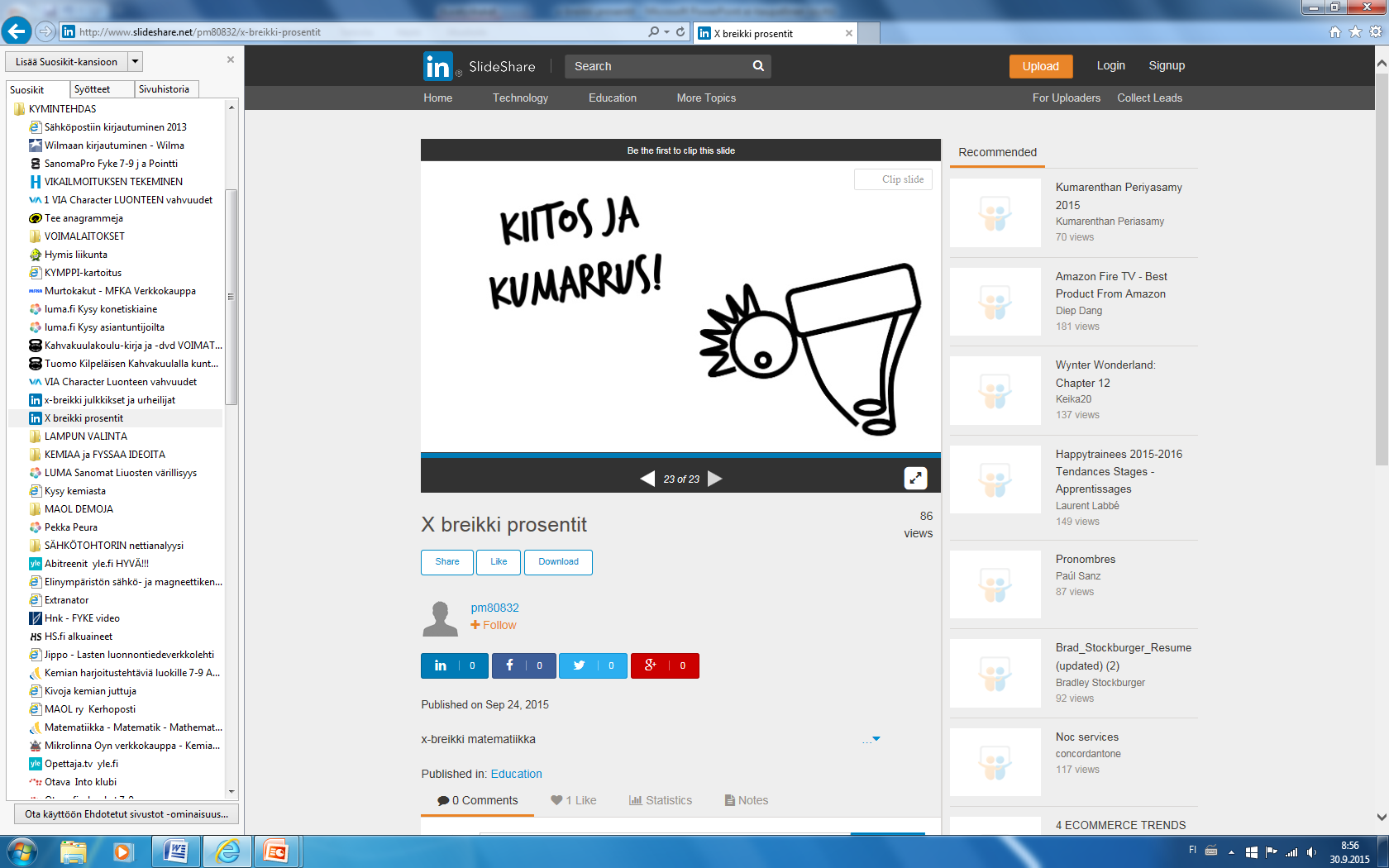 Thank you
and
a bow !